Kara Schweitzer
605.280.7501
kara.schweitzer@state.sd.us
SDMyLife 101
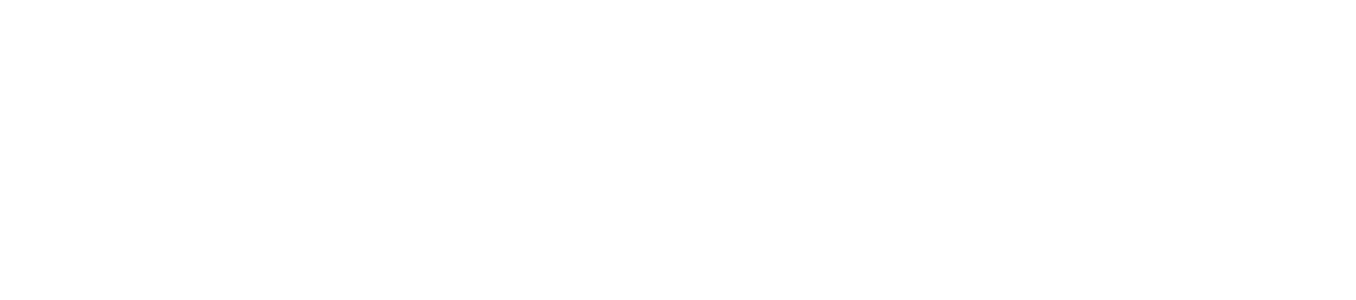 SDMyLife
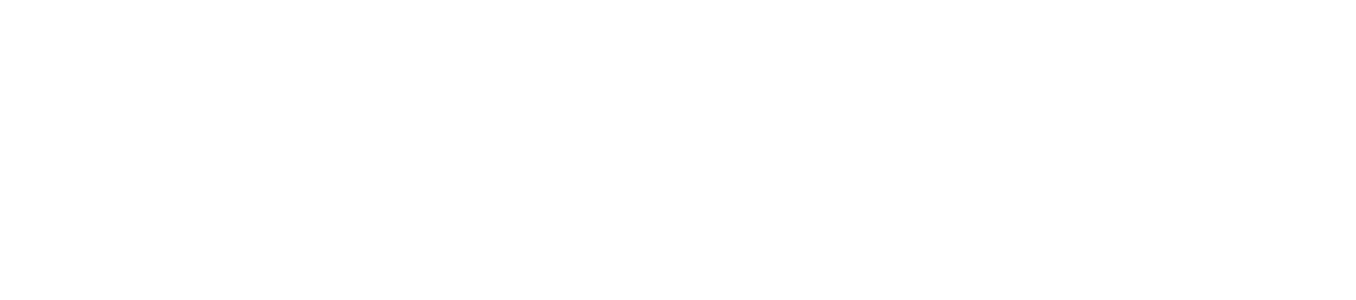 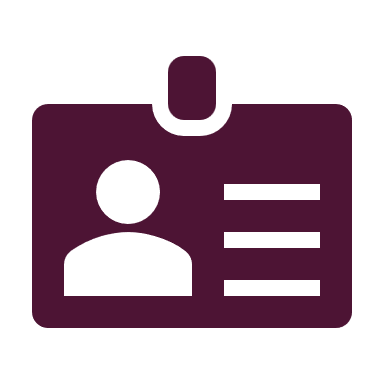 Kara Schweitzer
SDMyLife and Career
Development Specialist
605.280.7501
Kara.Schweitzer@state.sd.us
SDMYLIFE
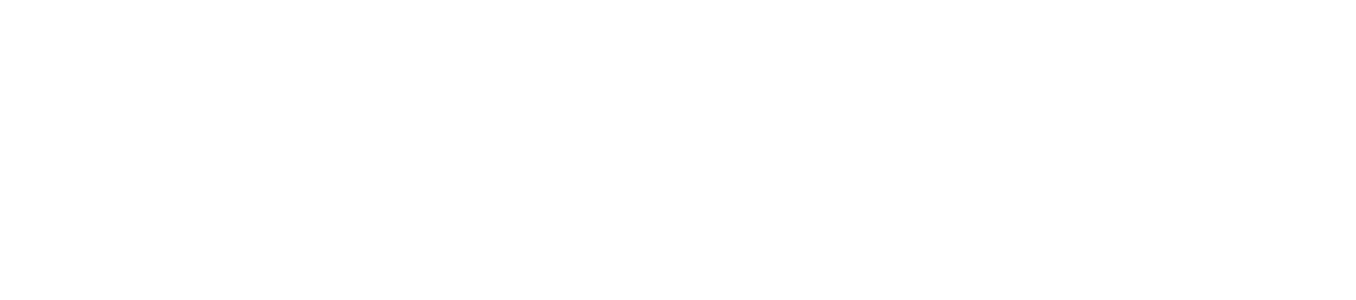 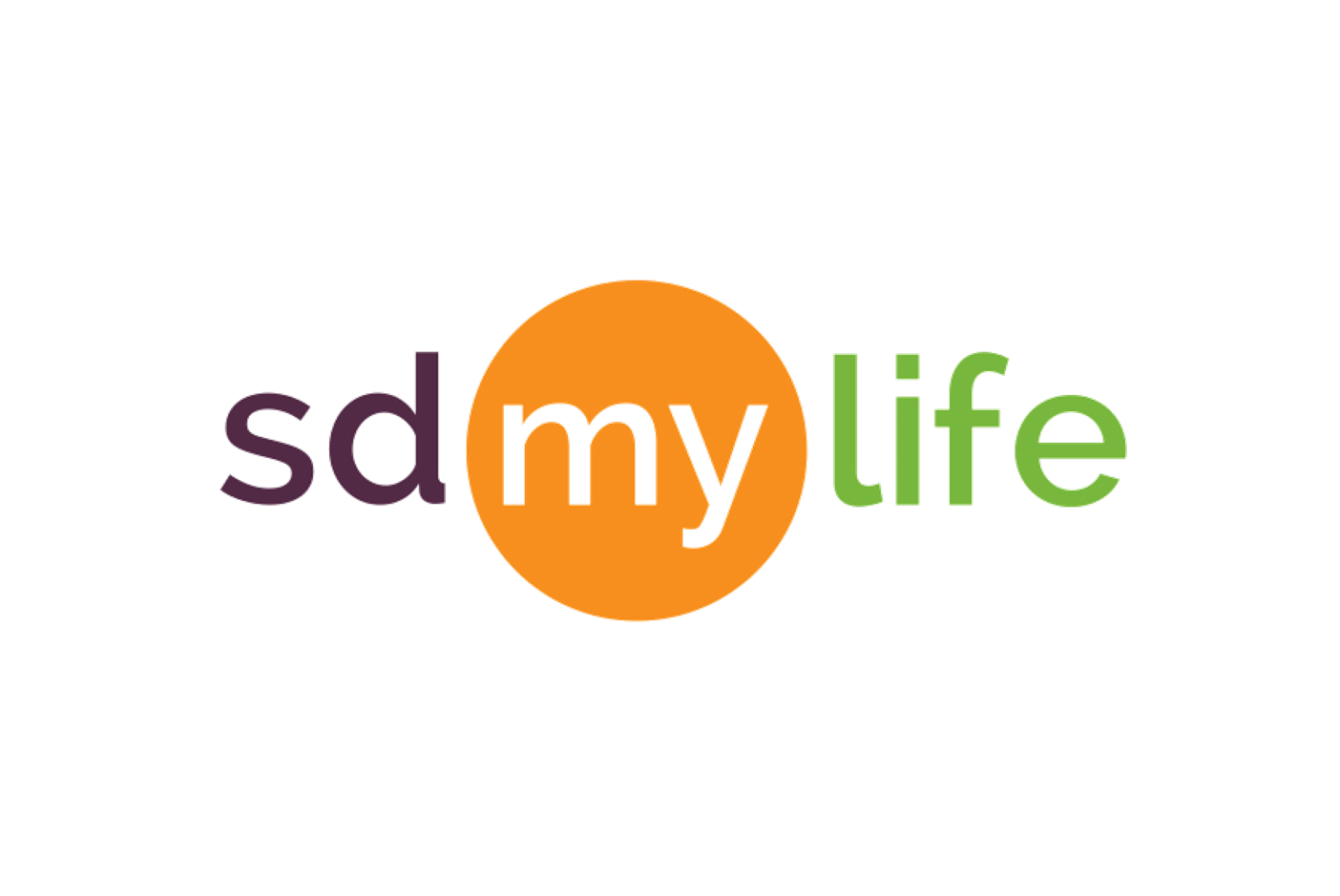 www.sdmylife.com
powered by
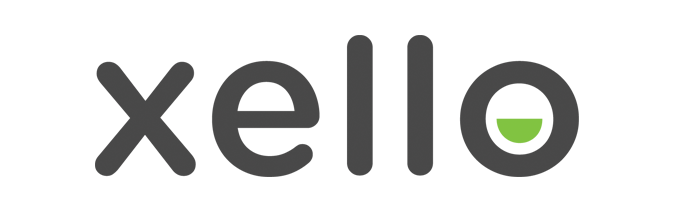 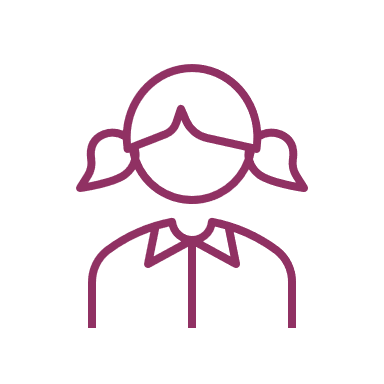 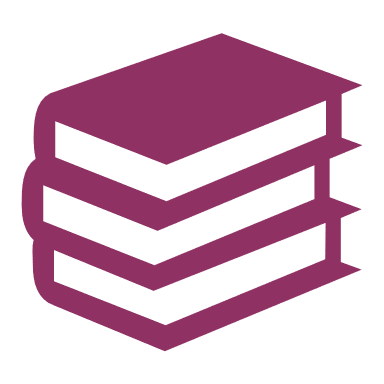 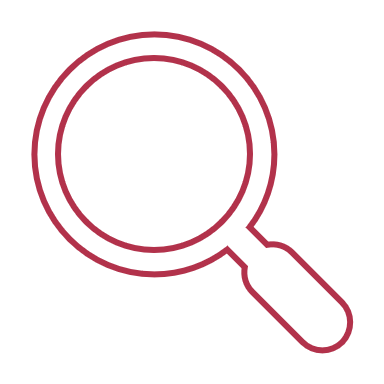 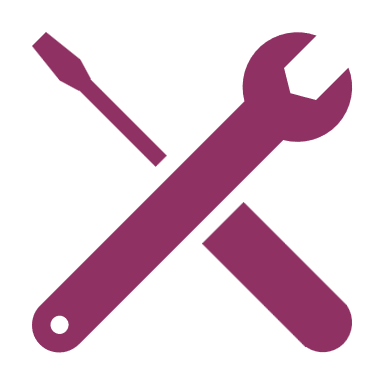 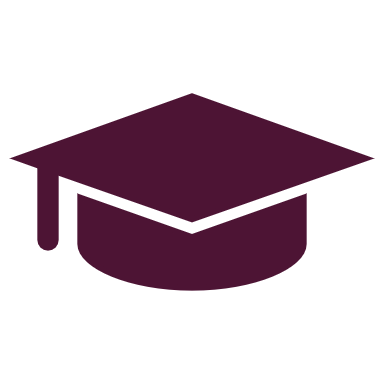 [Speaker Notes: Explain that SDMYLIFE.COM is the ONLY way the student access it. XELLO is just the company that provides the service.]
SDMYLIFE
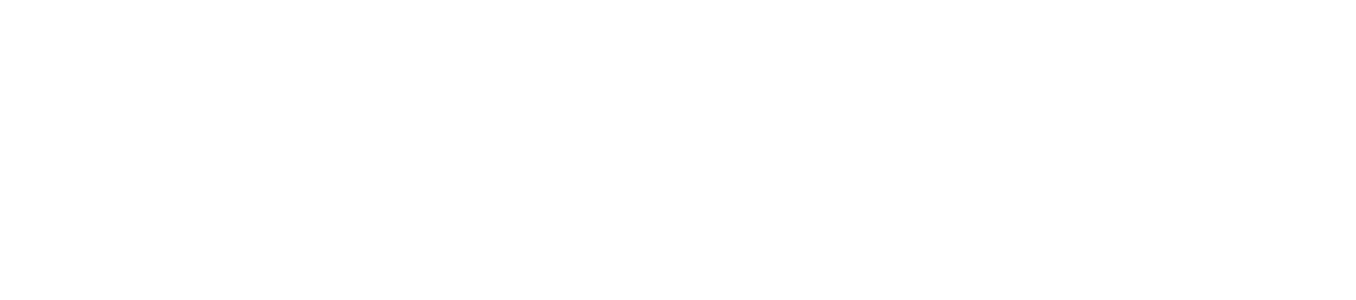 What is SDMyLife?
FREE resource for all SD 6-12 grade students
Career Exploration & Career Decision Making
Secondary and Post-Secondary Planning
Academic Planning
ACT Test Prep Methodize
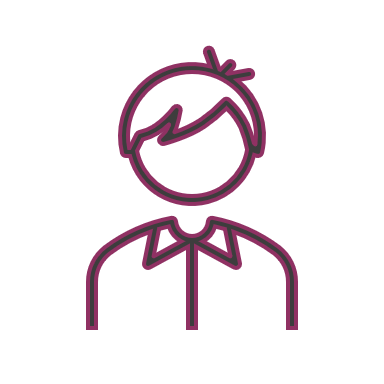 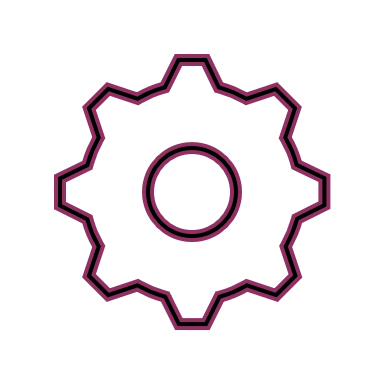 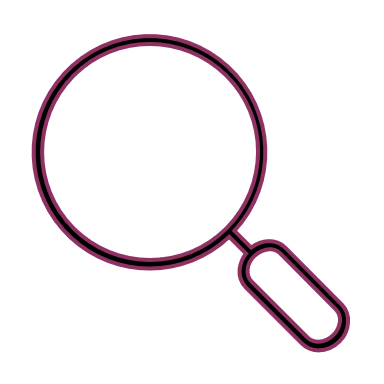 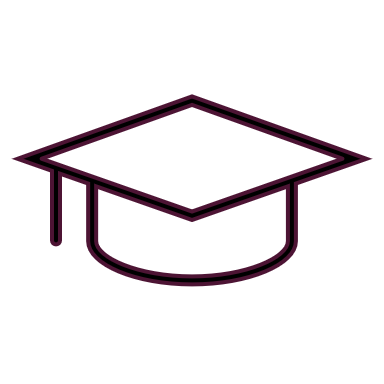 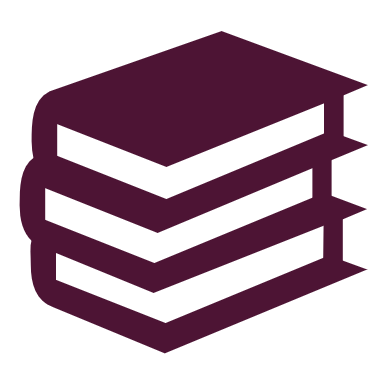 Why sdmylife?
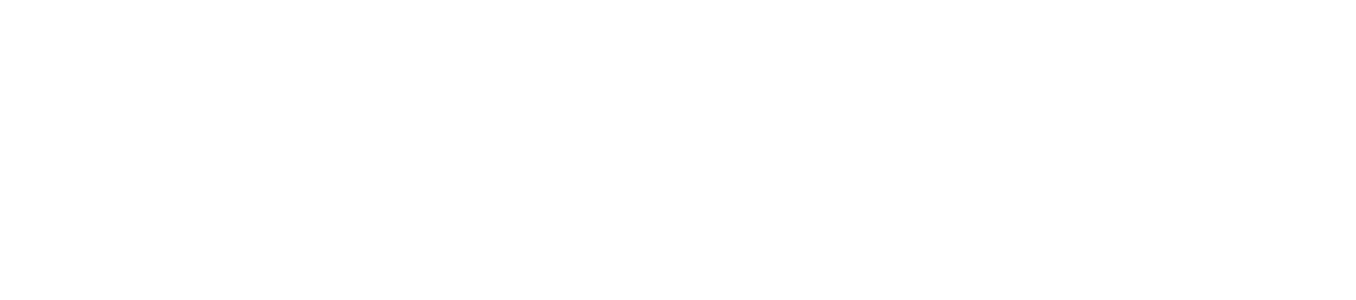 Neither the State of South Dakota or the South Dakota Department of Education require its use. 
 
However, it can be a free tool for the following Administrative rules:
“24:43:11:01.  Number of required credits for graduation from high school --  Personal learning plan required.”… “All students in grades 9 through 12 must have a personal learning plan. The personal learning plan must document a minimum of 22 units of credit.”
 
“24:43:11:08.  Testing requirements. School districts shall administer a career interest assessment by the conclusion of grade eight and a career aptitude assessment by the end of the fall semester of grade ten. The assessment used in the development of the student's personal learning plan shall be provided by the Department of Education.” 
 
SDMyLife’s career interest assessment is called the Career Matchmaker, and the career aptitude test is called the Skills Lab.
SDMyLife
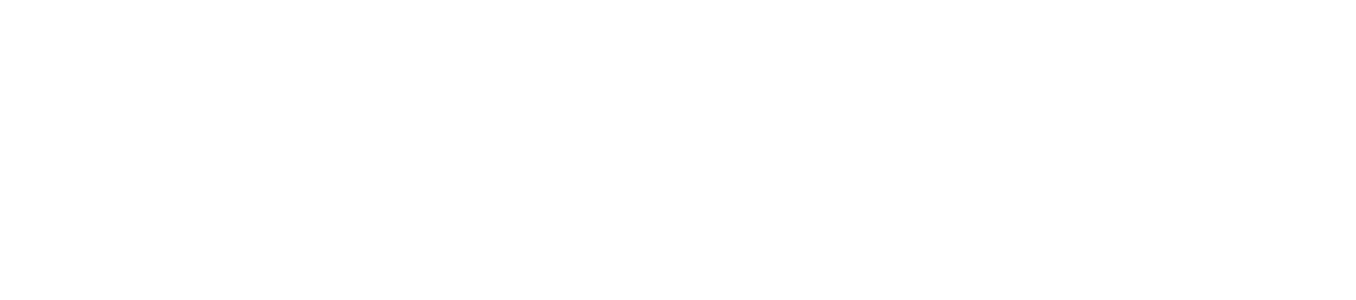 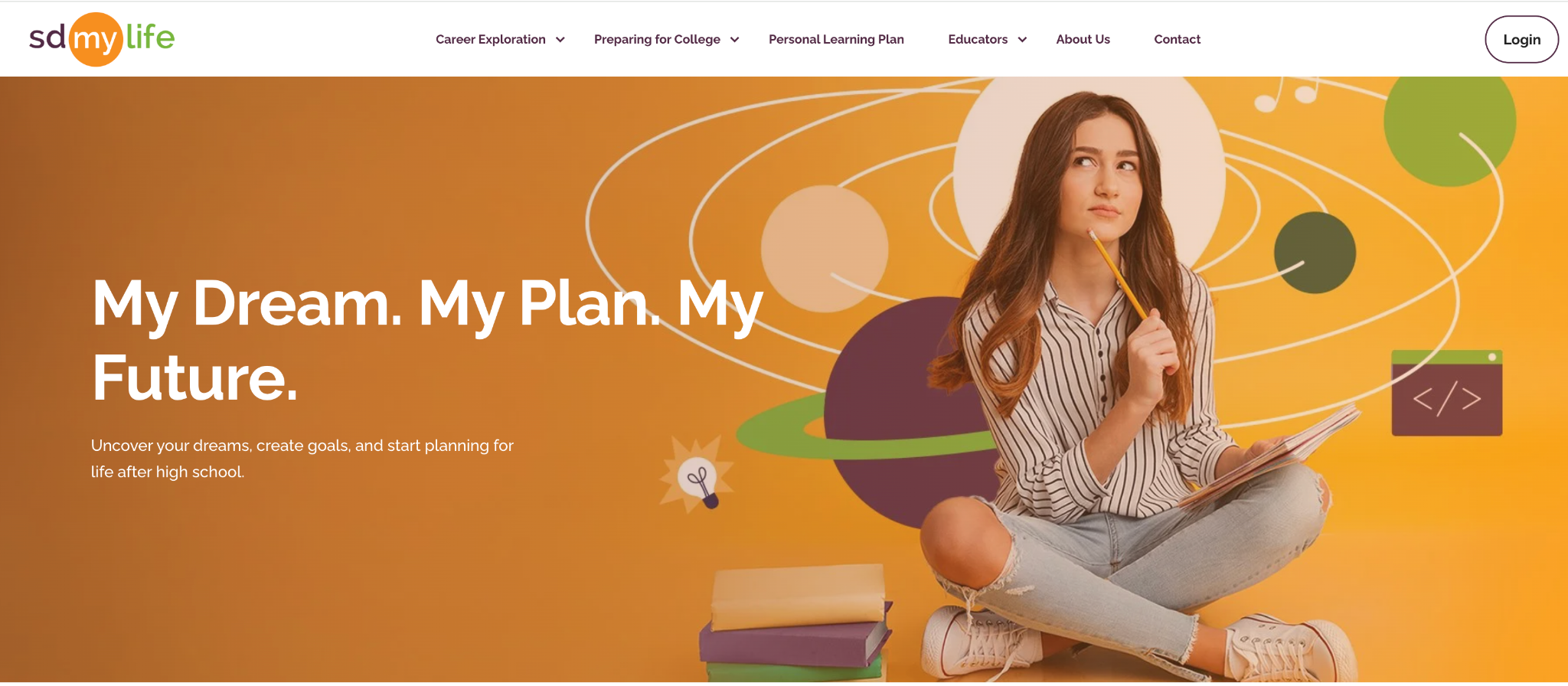 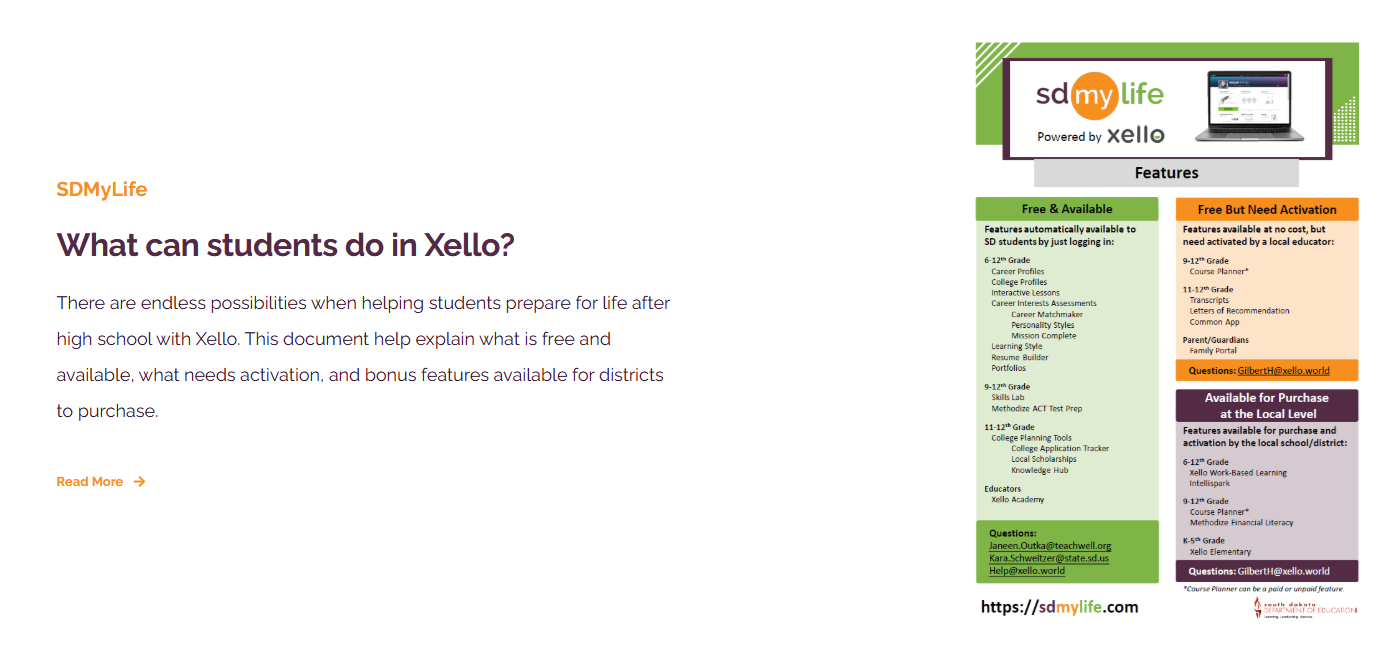 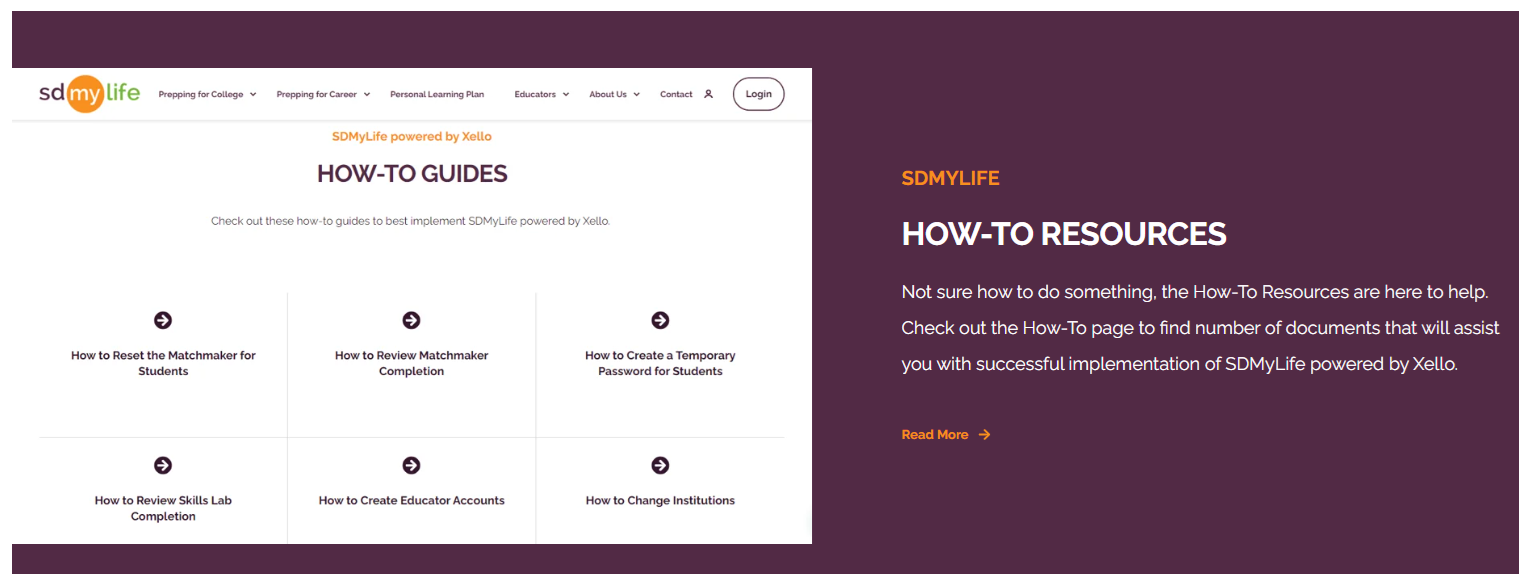 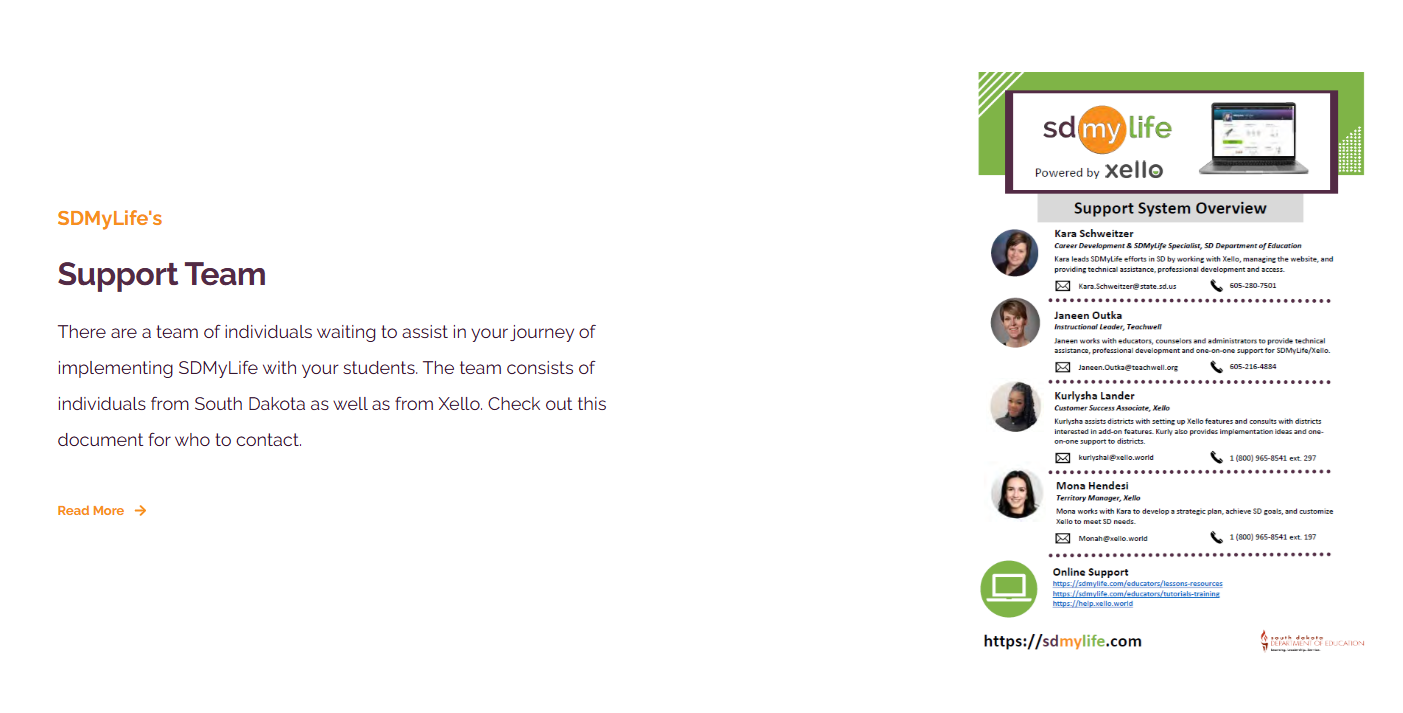 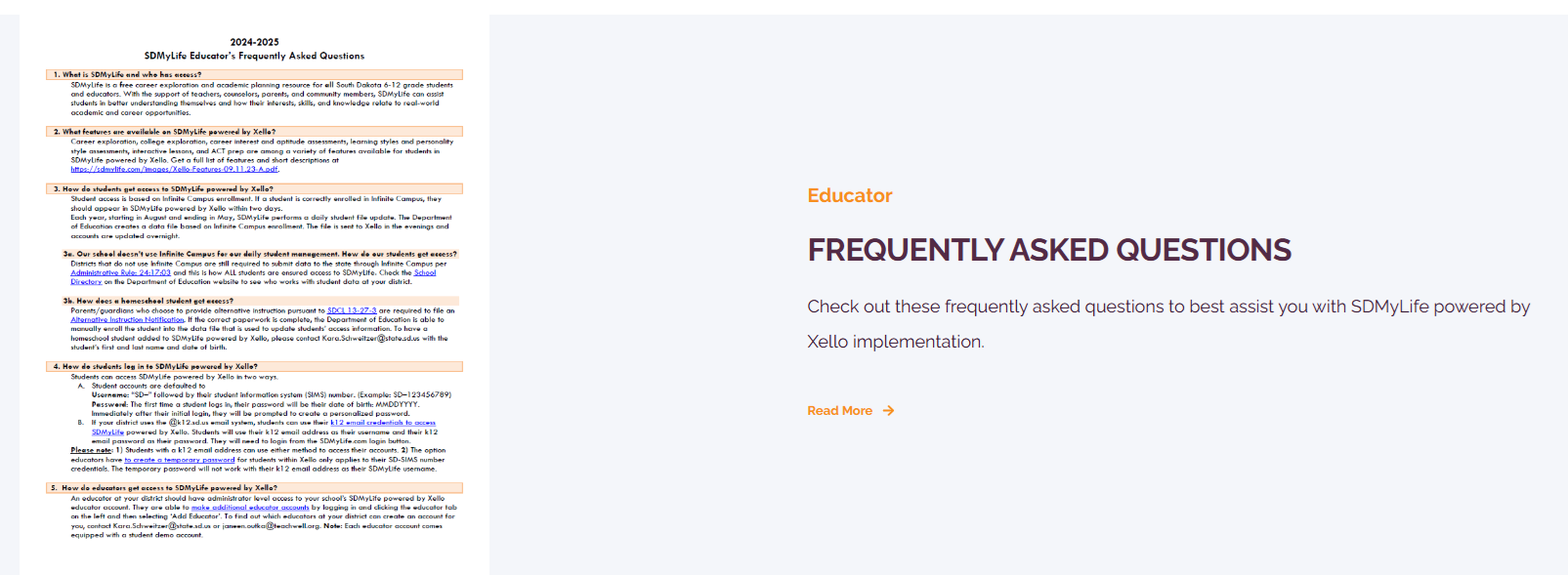 SDMyLife – educator dashboard
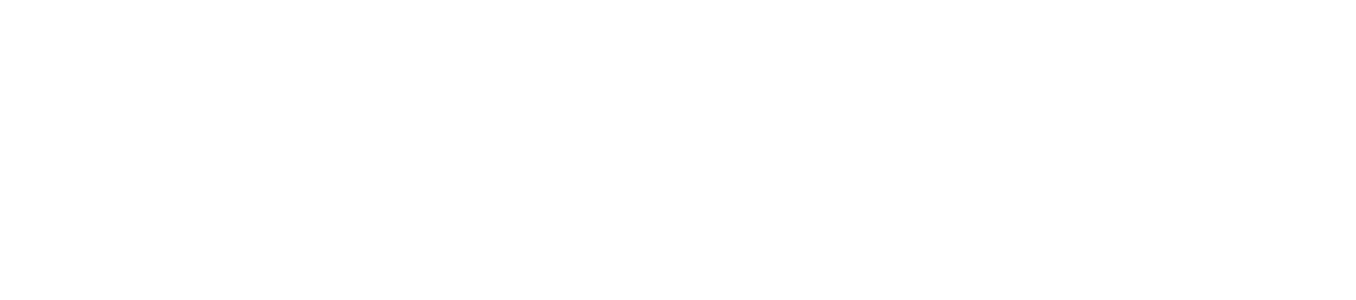 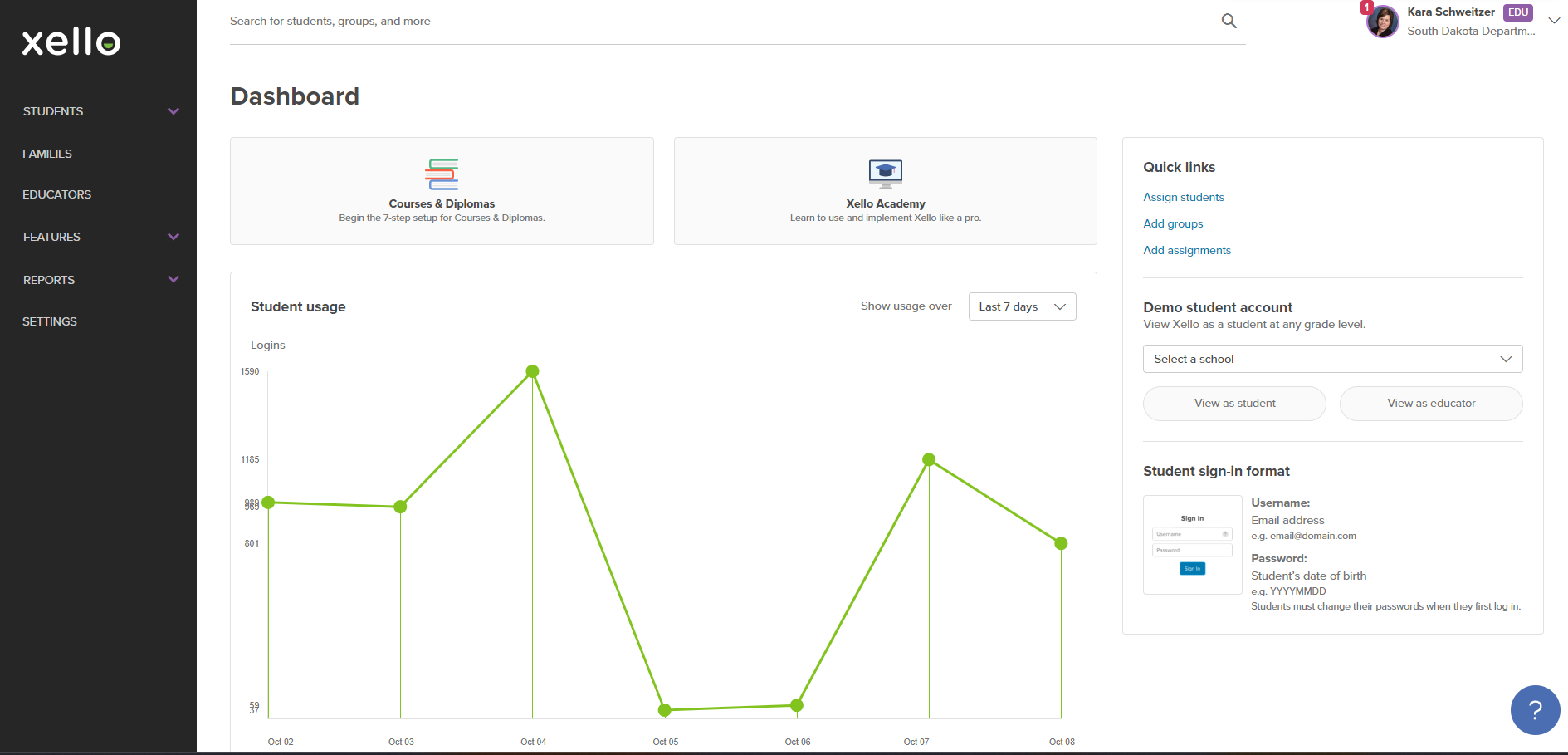 [Speaker Notes: If you choose to get an educator account, and log in, this is what your dashboard will look like. Explain Xello Academy.]
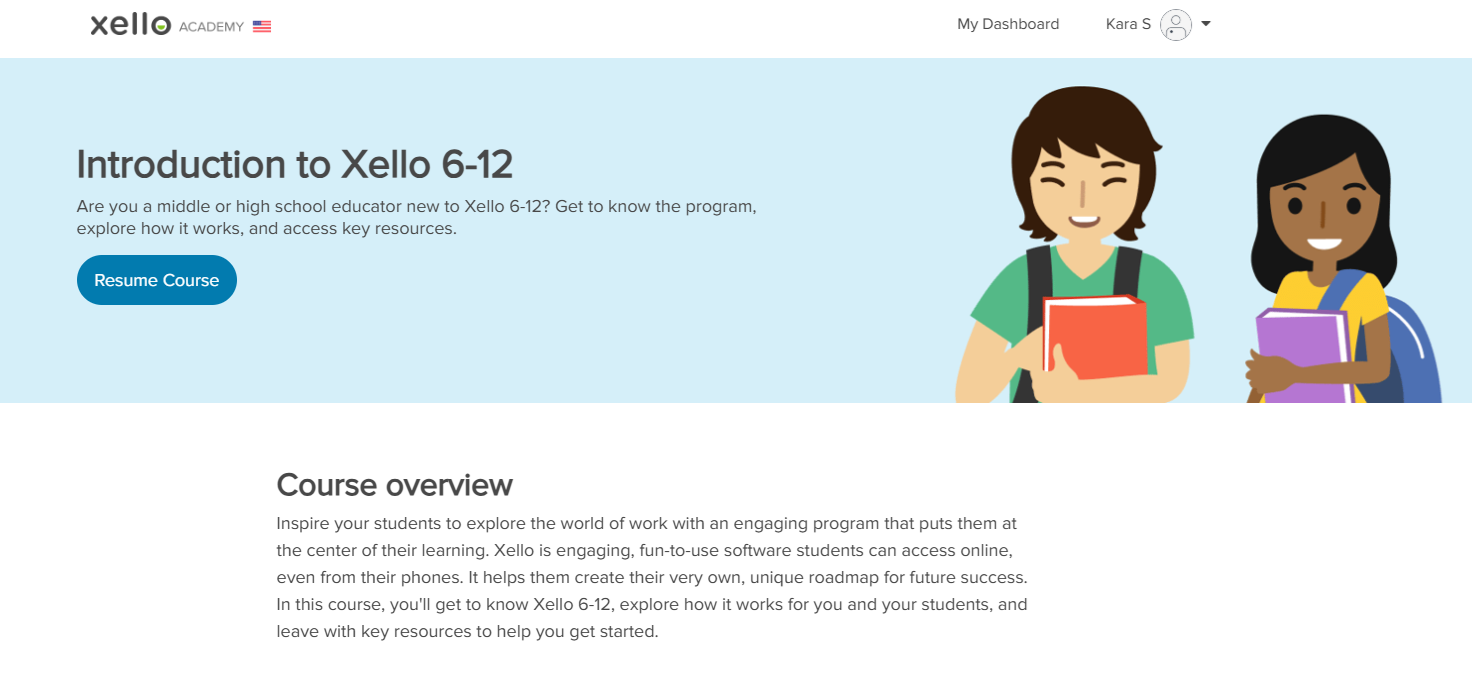 Takes approx. 1.5 hours
Student Xello accounts
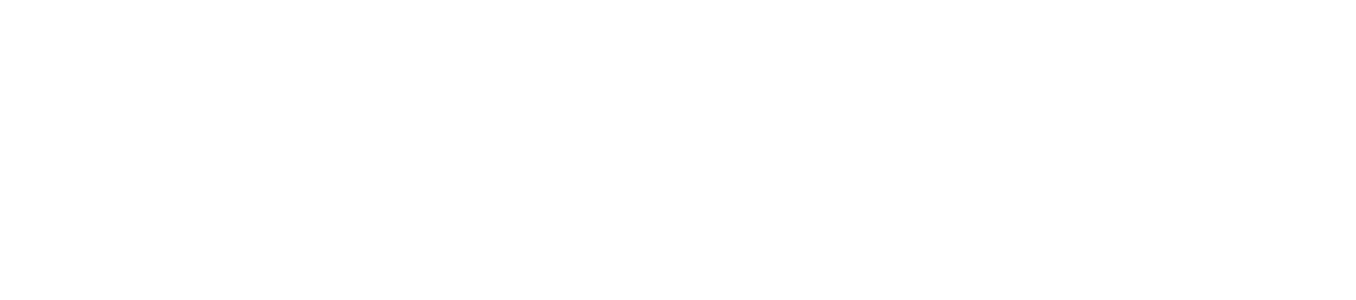 Student  Xello accounts are affiliated with their SIMS number (state student ID), NOT their school district.

Student SIMS numbers DO NOT CHANGE regardless of where the student is enrolled in school.

Therefore, the student SIMS number and Xello account follow the student from school to school to school.
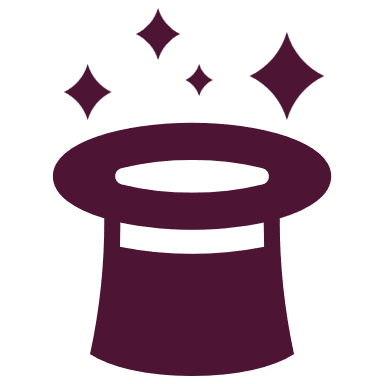 Sdmylife & infinite campus
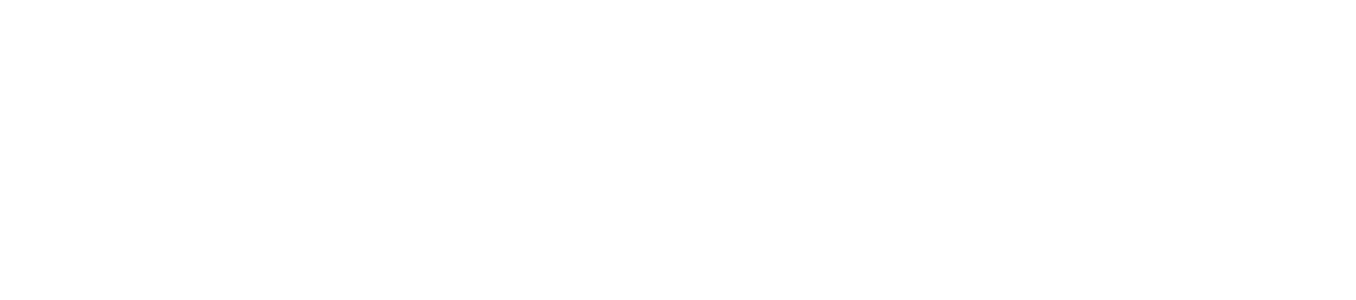 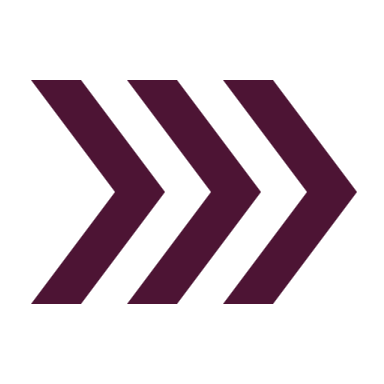 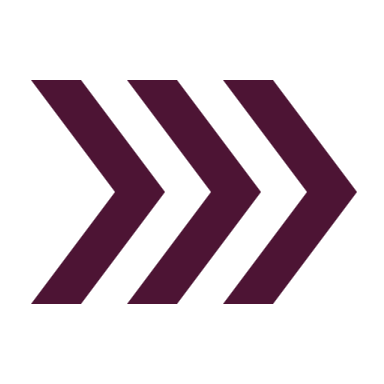 Local School District

Maintains daily local Infinite Campus enrollment data to ensure student access to Xello.

Collaborates with SD School districts as needed to monitor and document student enrollment changes.
SD DOE

Monitors and maintains daily state Infinite Campus data files from local school districts.

Sends daily state Infinite Campus data file to Xello overnight.
Xello

Uses daily state Infinite Campus file data to CREATE, manage, and maintain student access to Xello.
SDMyLife.com
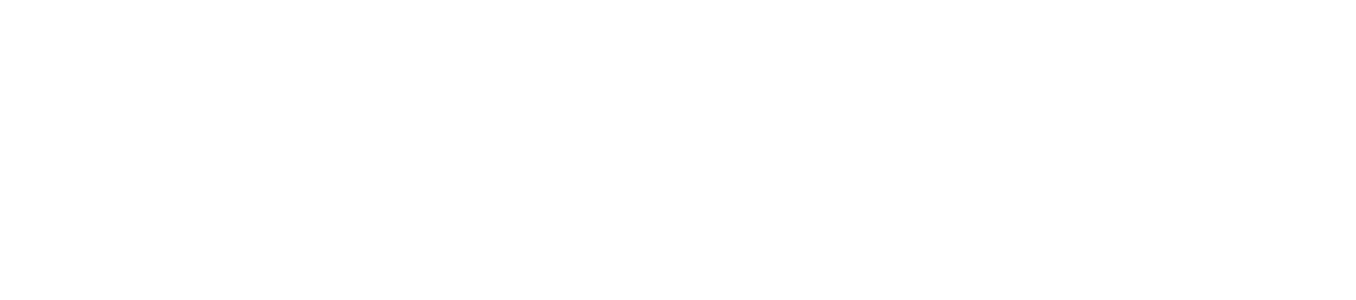 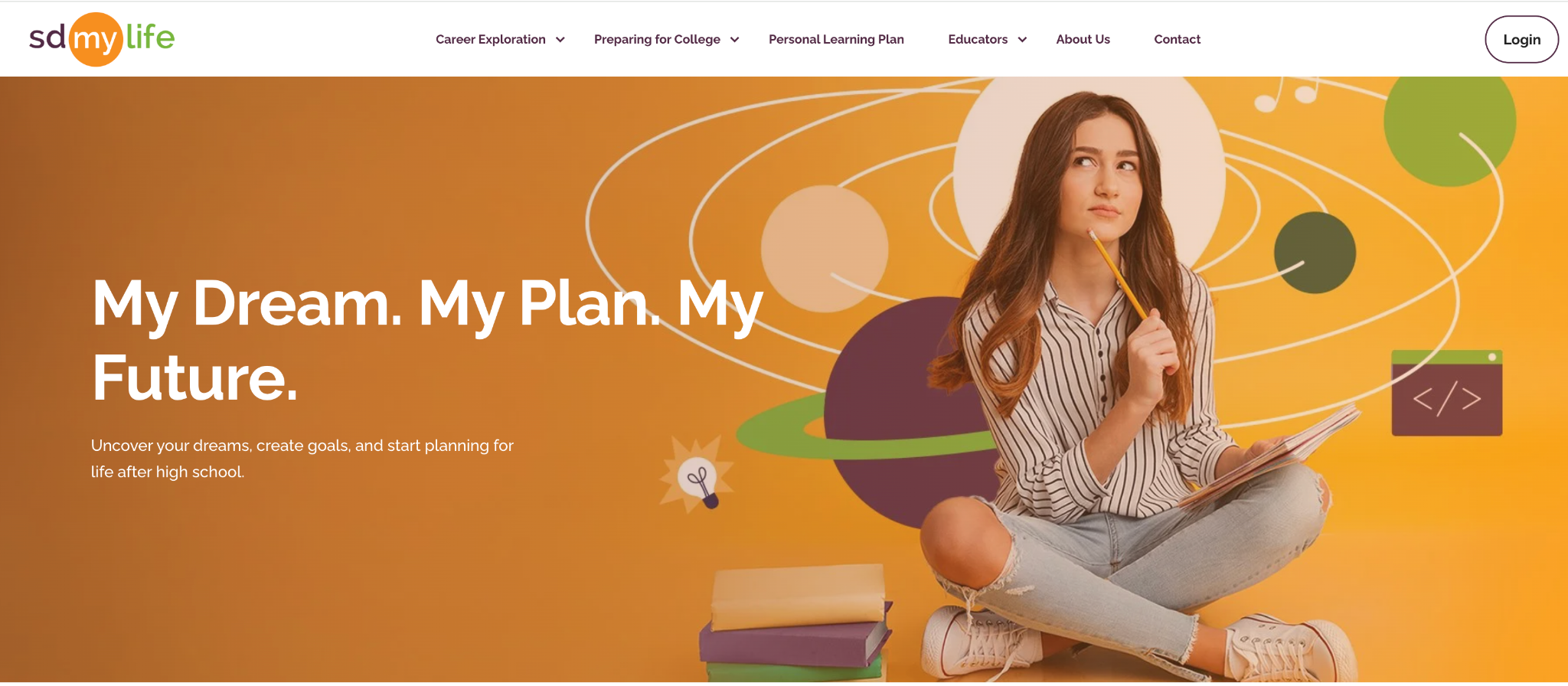 [Speaker Notes: The only resource students need to get started is sdmylife.com,]
Xello student log in
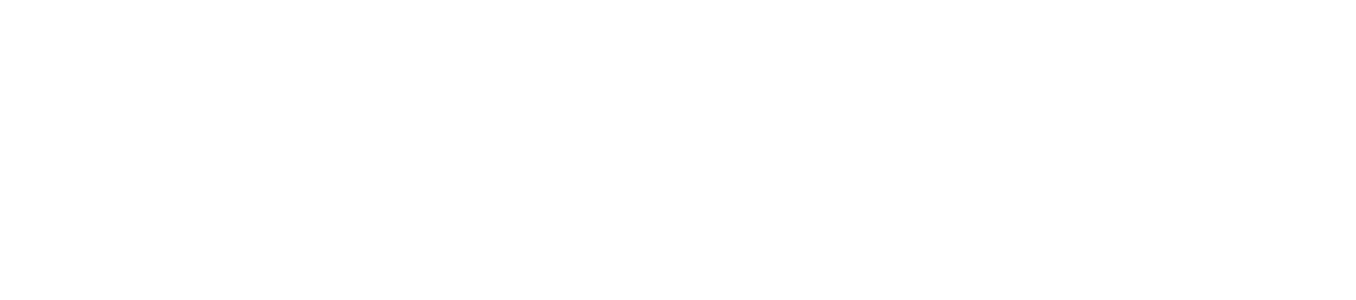 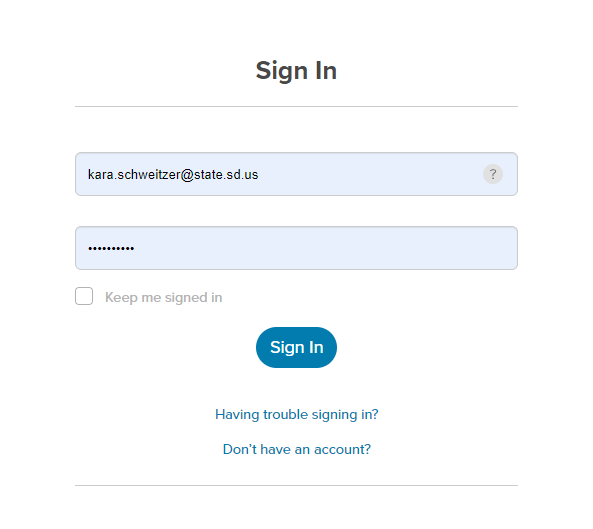 Logging in to SDMyLife:

Username: k12 email address
	(john.doe@k12.sd.us)

Password: k12 email password
SDMyLife – Student view
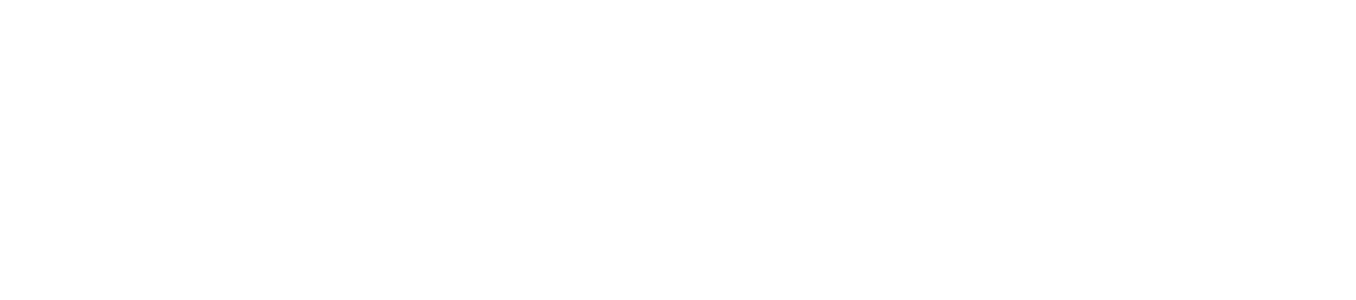 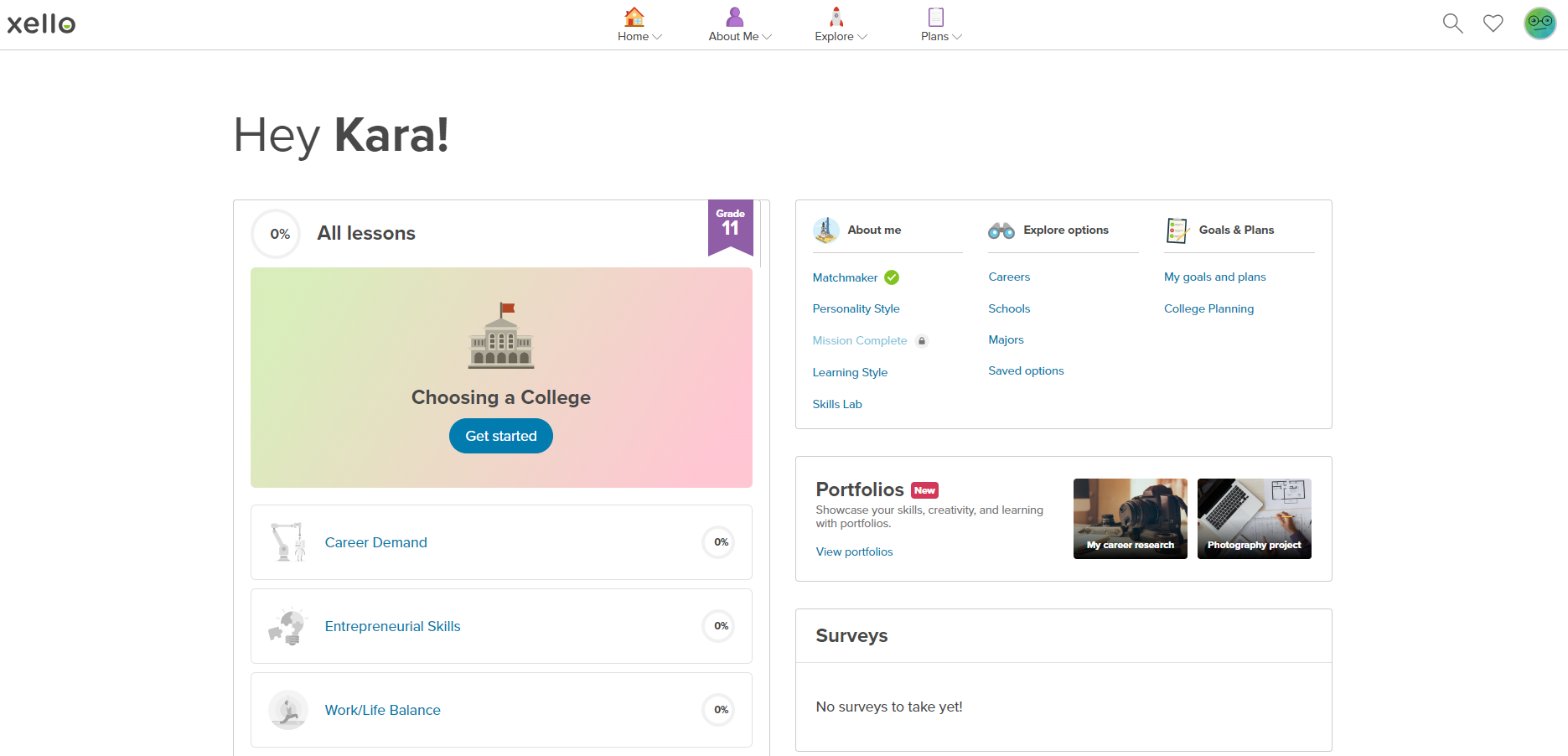 Any progress students have made is easy to access on their dashboard!
Student dashboard
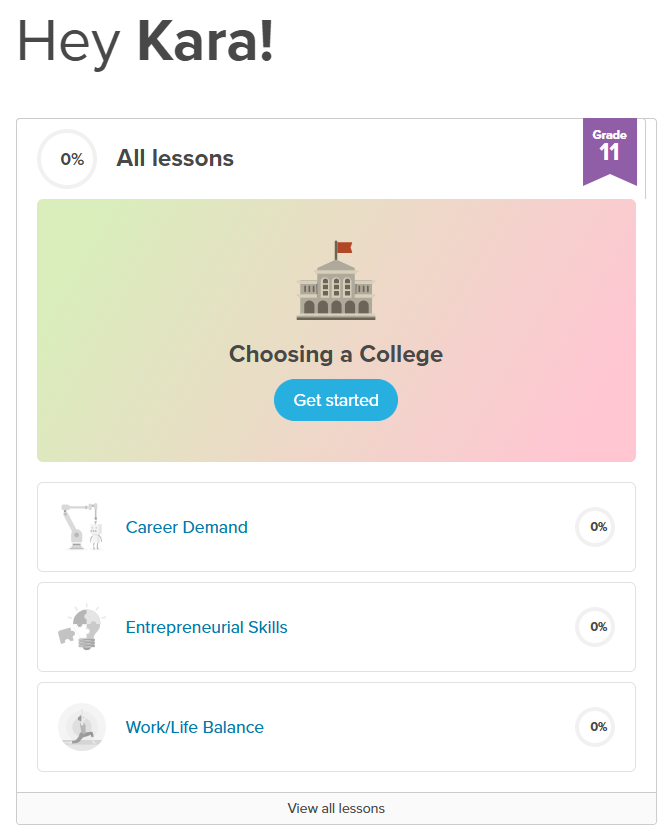 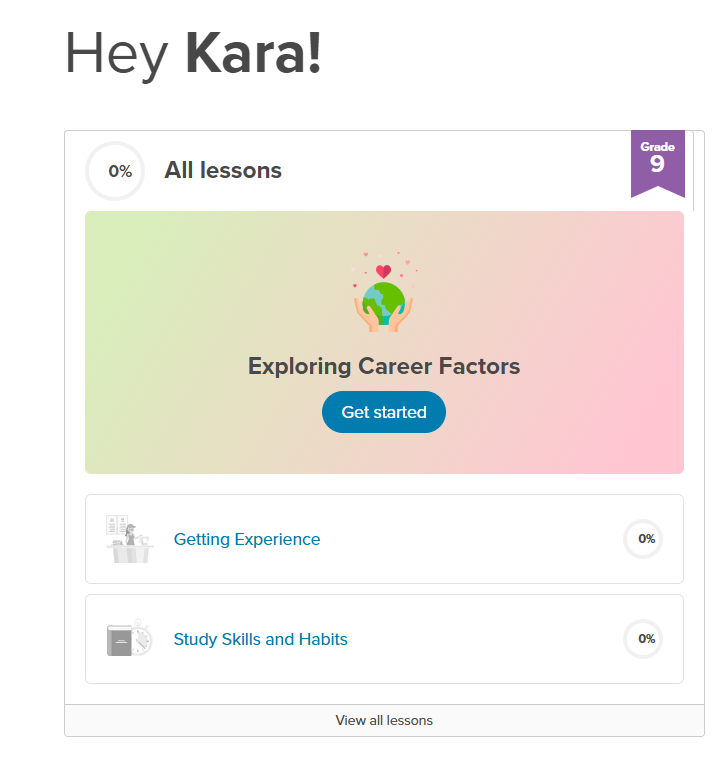 [Speaker Notes: Notice a dashboard looks different for a 9th grader vs. an 11th grader.]
Student view
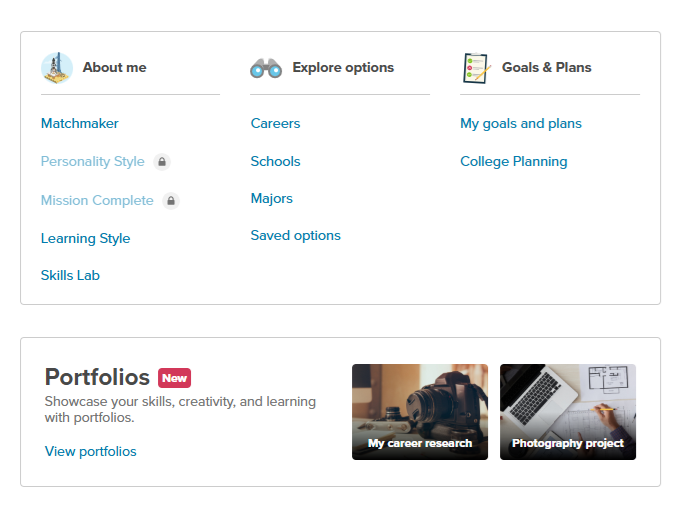 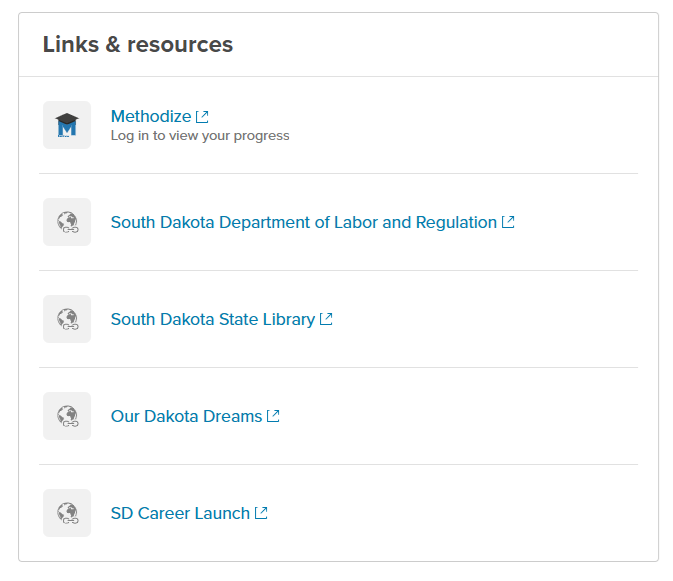 [Speaker Notes: Also located on their dashboard.]
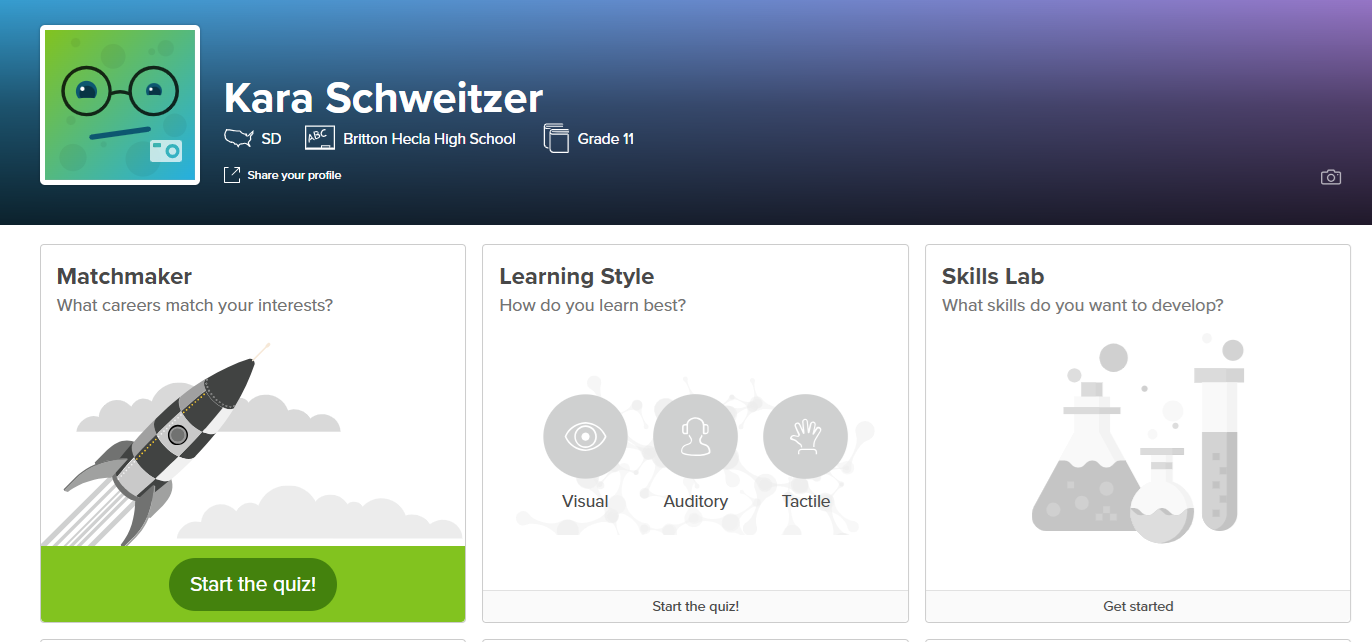 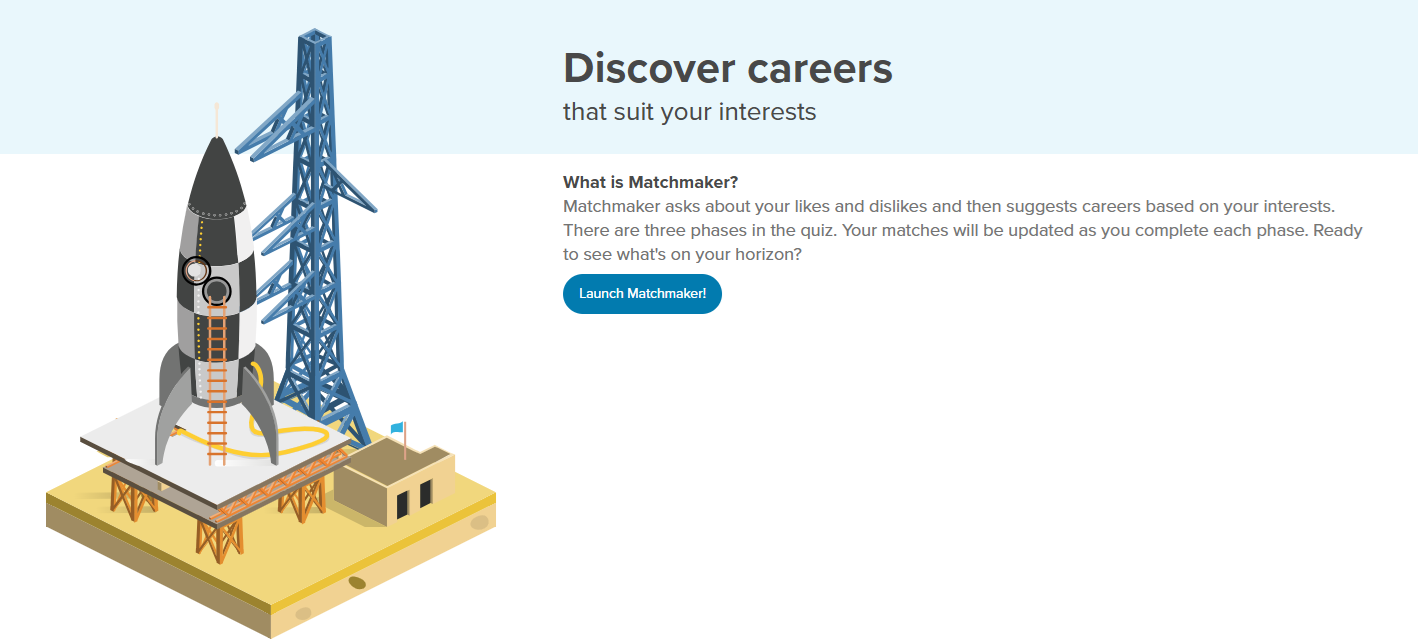 Matchmaker
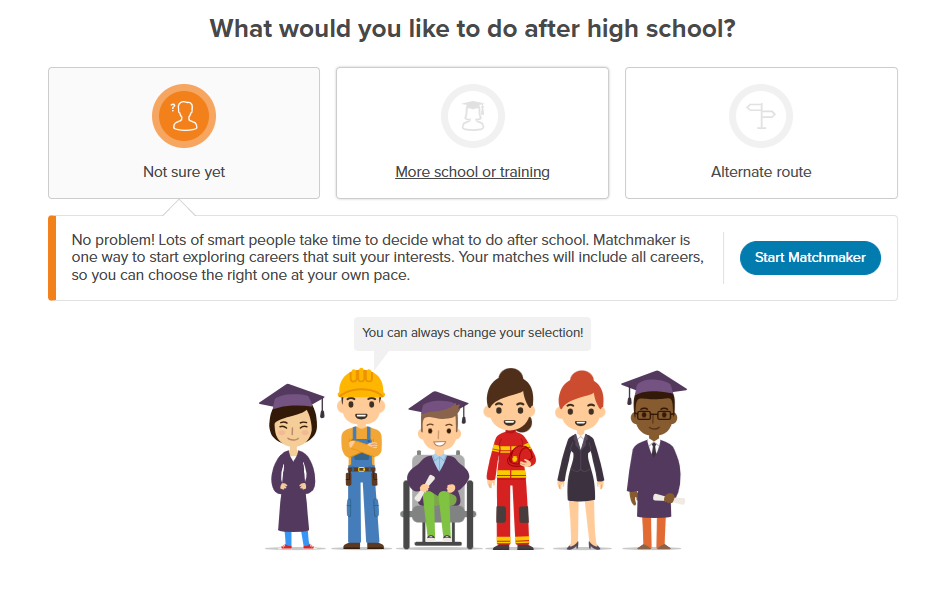 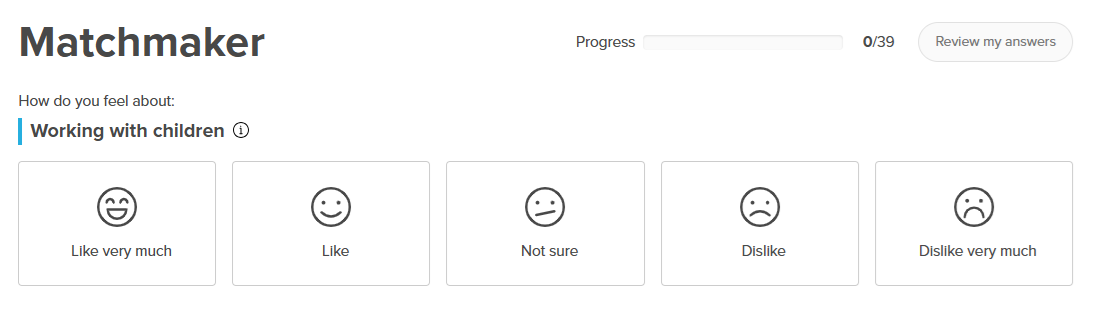 Matchmaker
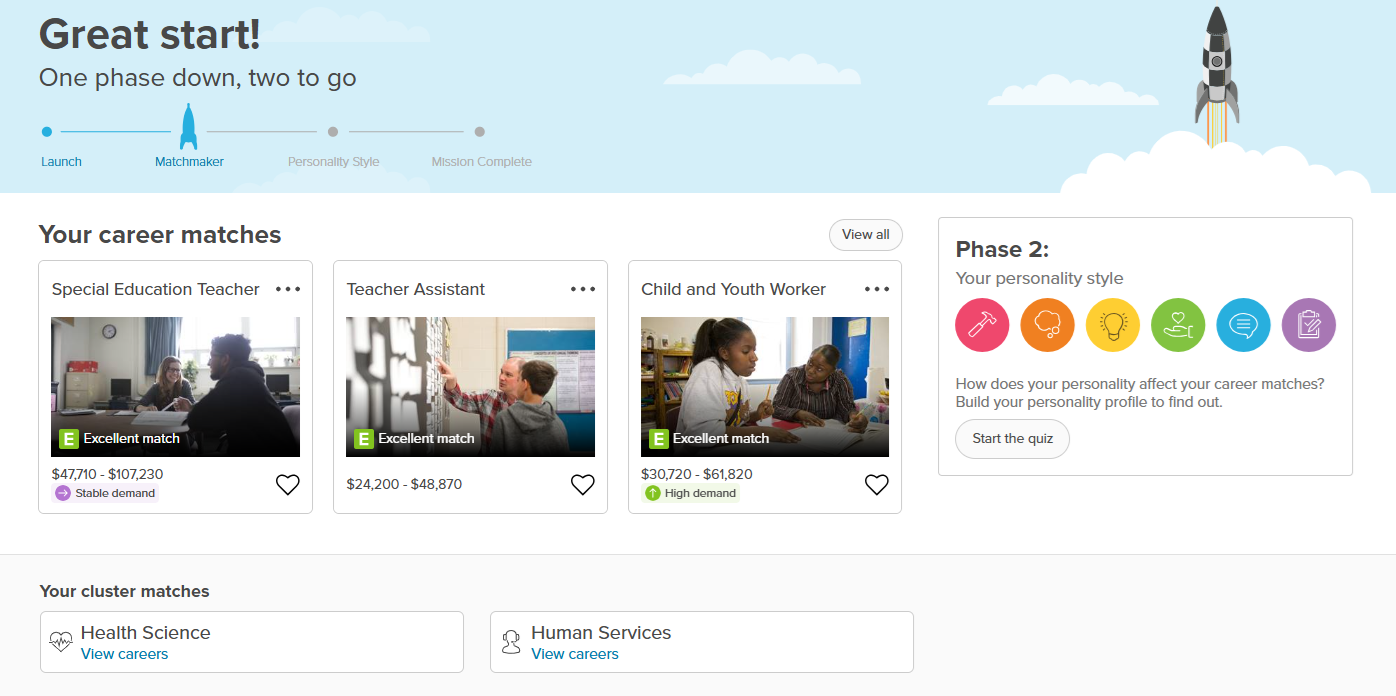 On to Phase 2!
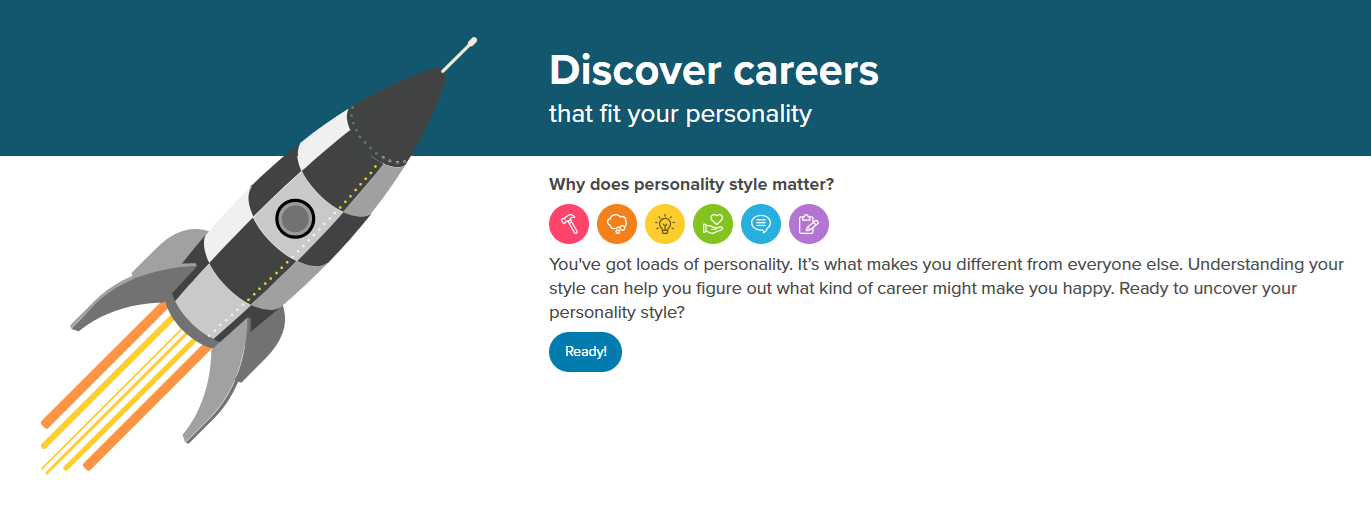 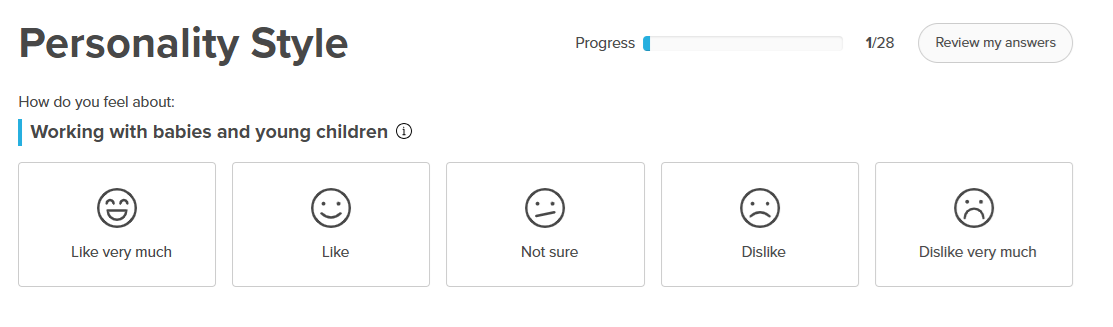 Matchmaker
Matchmaker
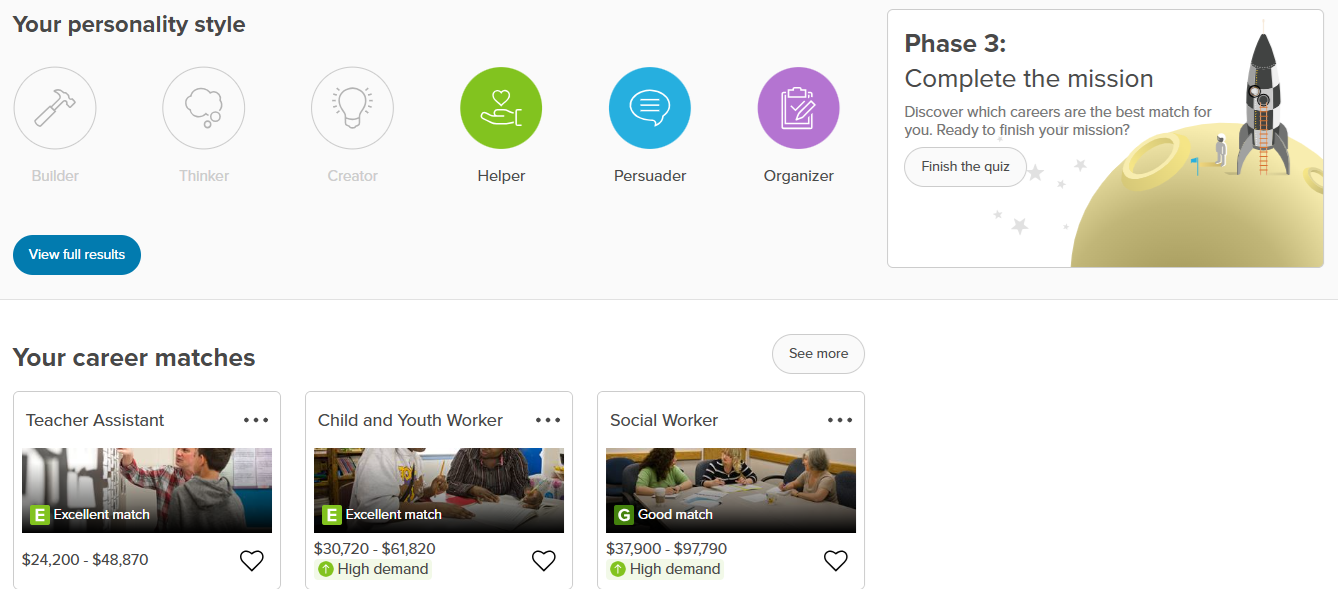 On to Phase 3!
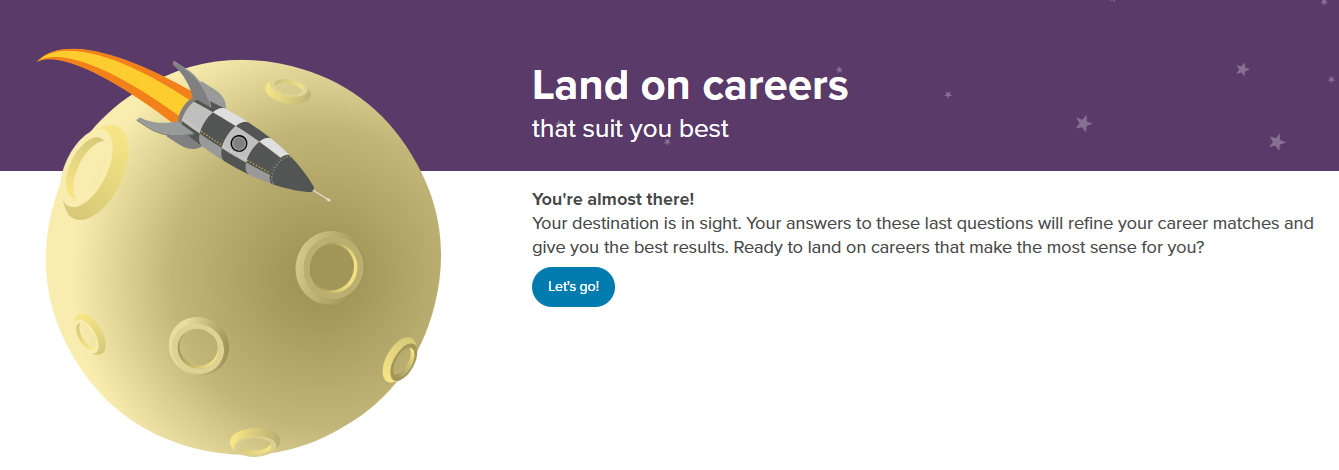 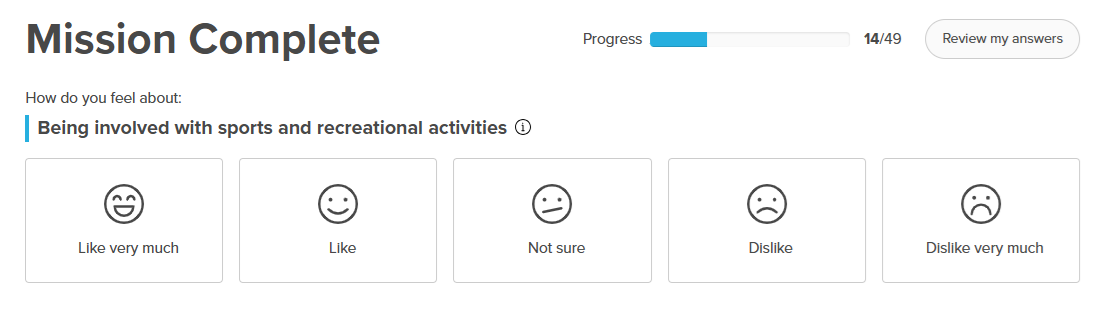 On to exploring!
Matchmaker
Student view
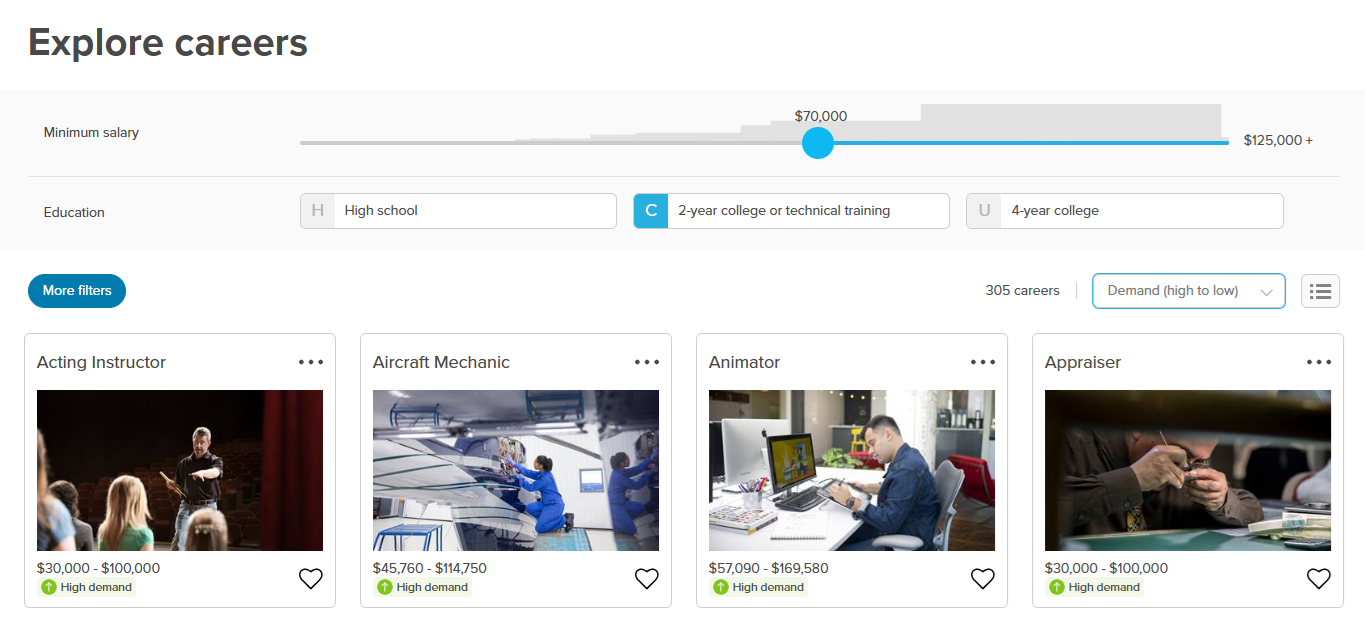 Exploring careers
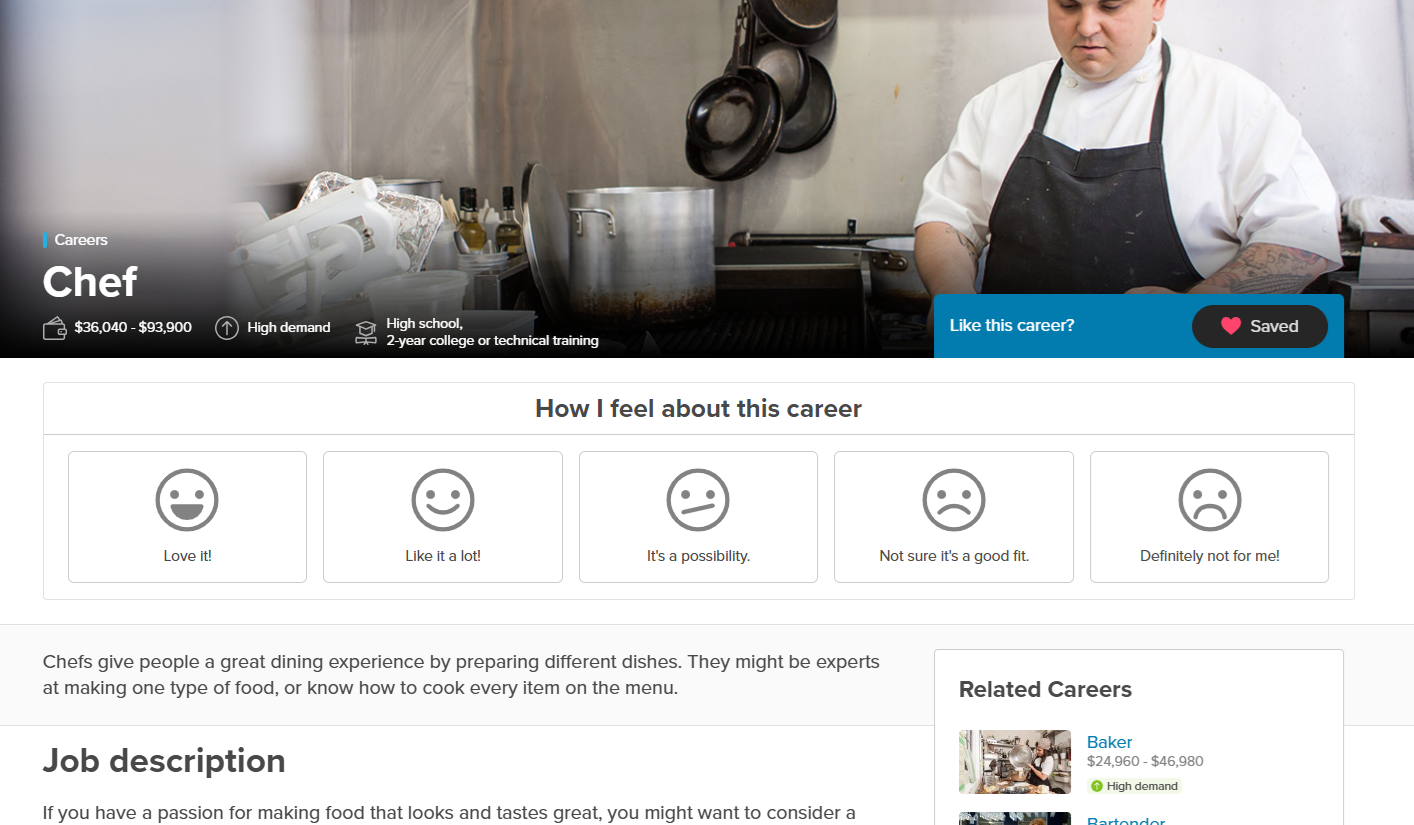 Saved careers
Review job description
Demand
Salary
Education 
Related Careers
Exploring careers
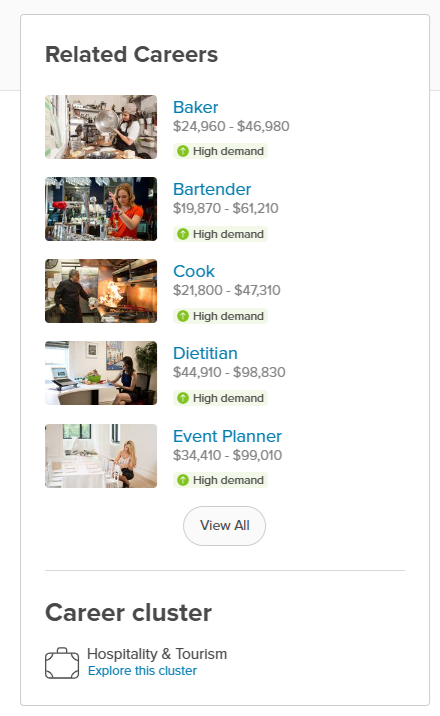 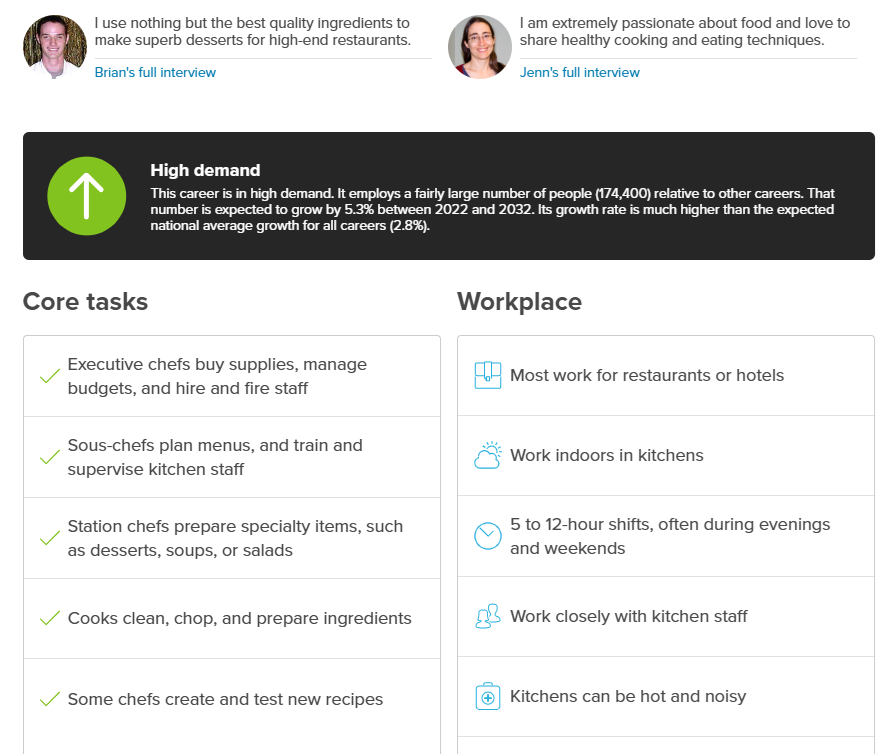 Professional Interviews

Career Cluster
Exploring careers
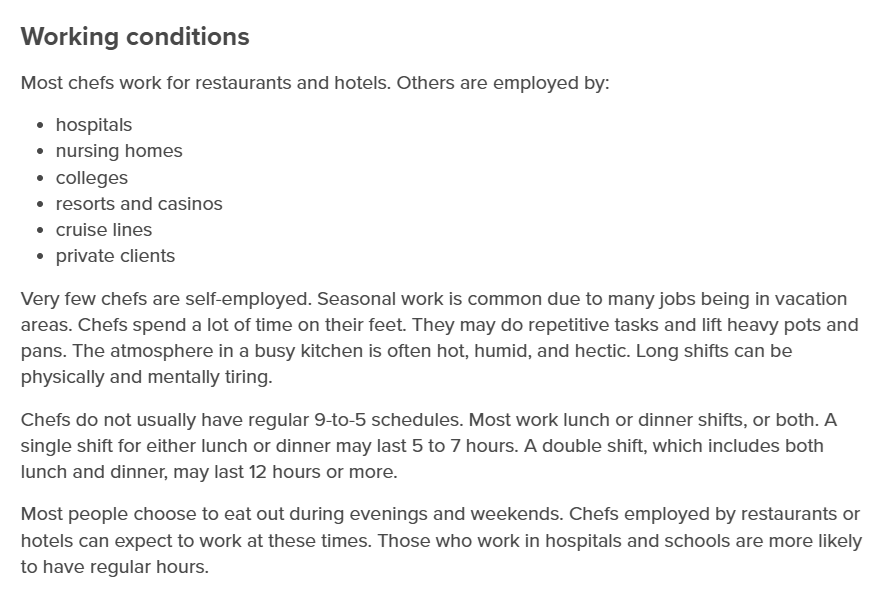 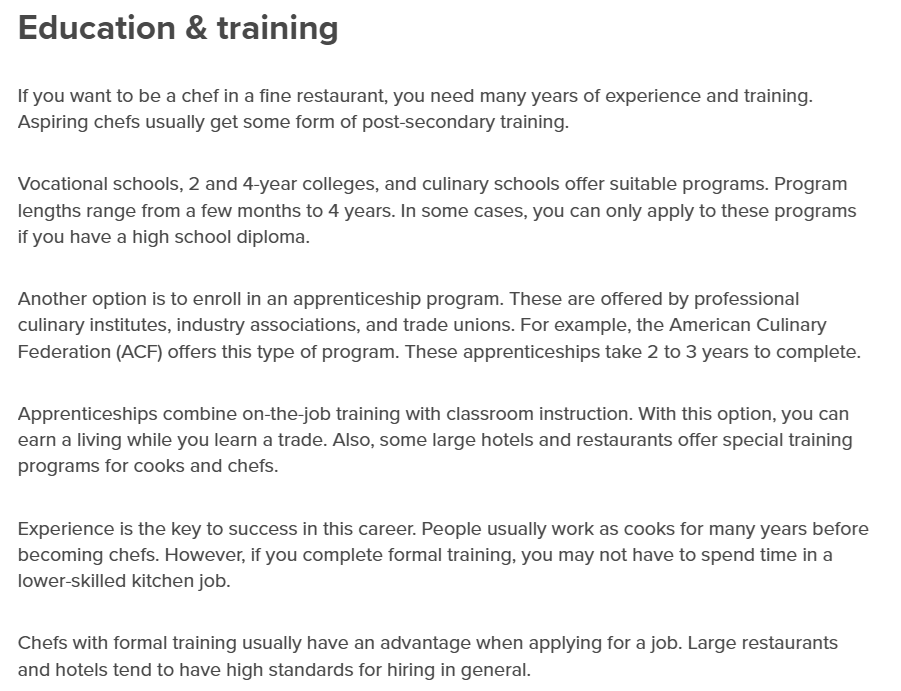 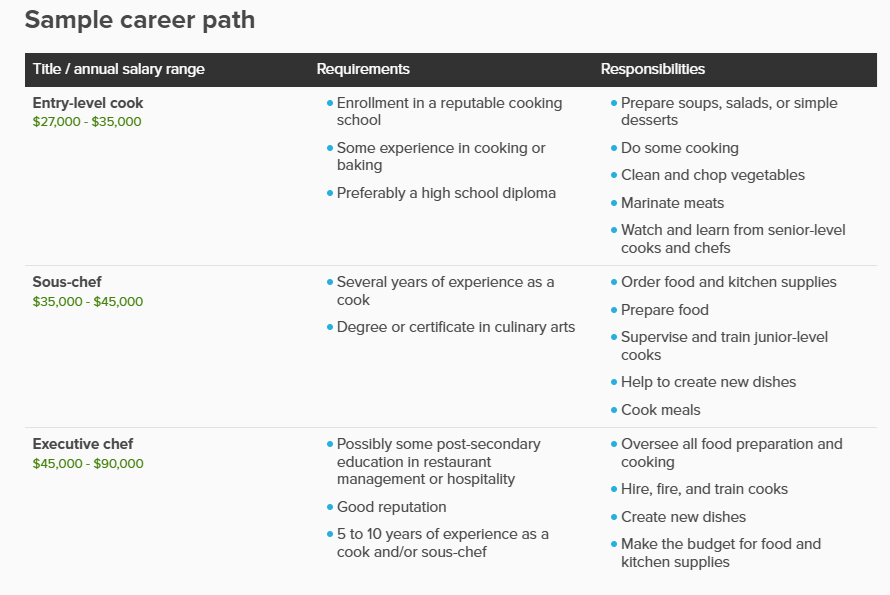 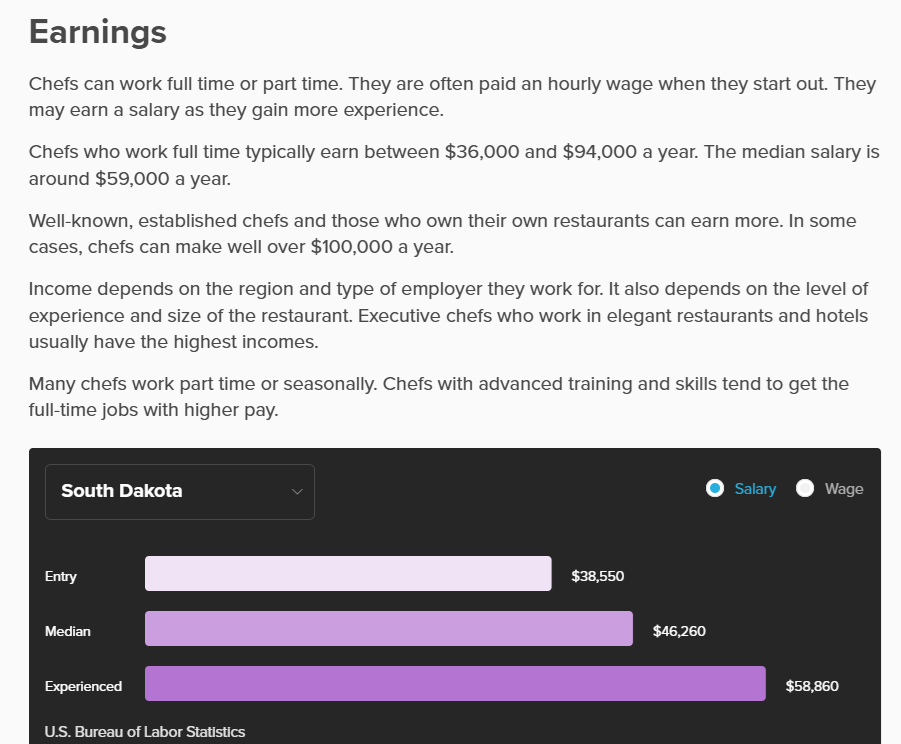 Additional assessments – learning style
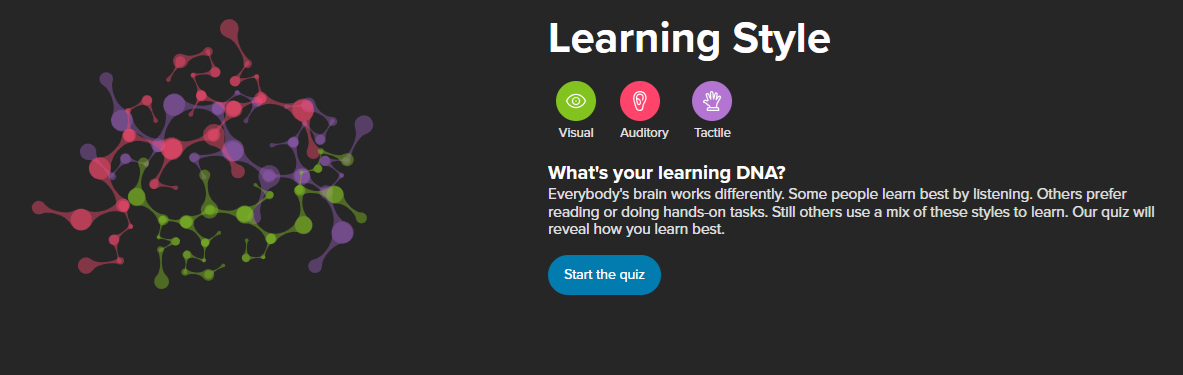 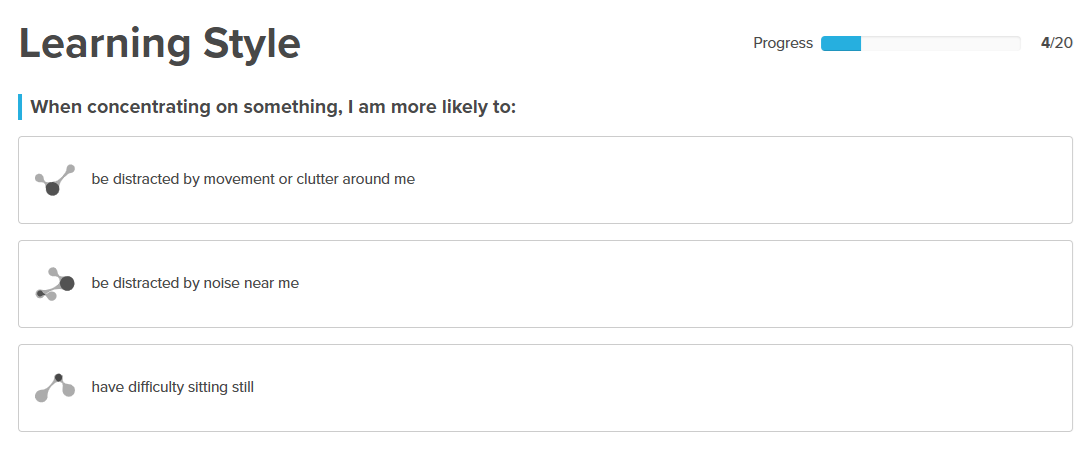 Additional assessments – learning style
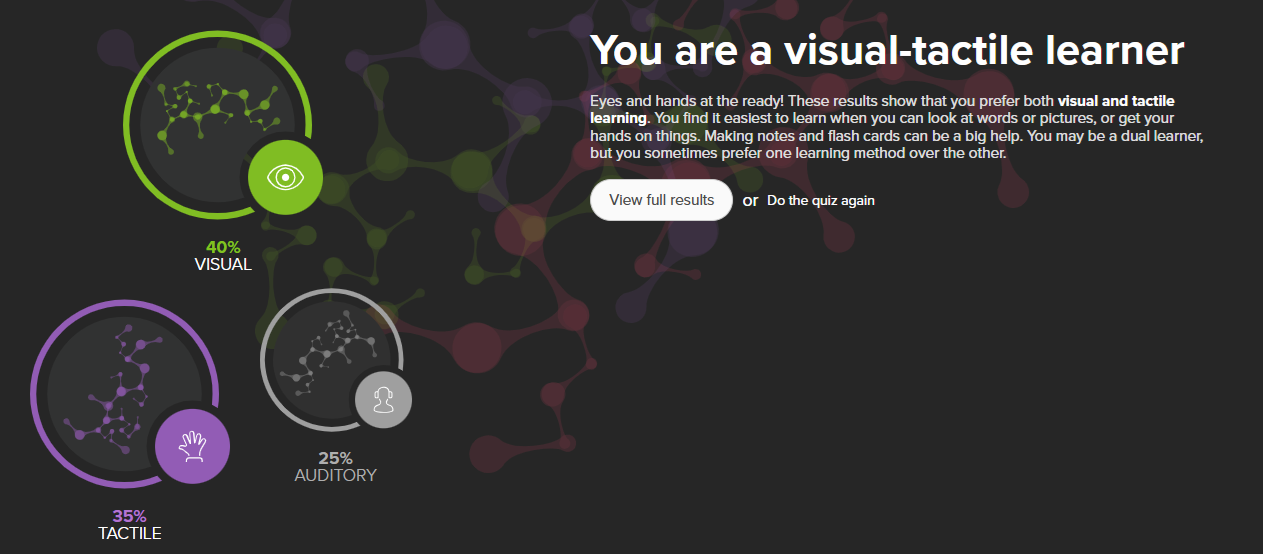 Additional assessments – skills lab
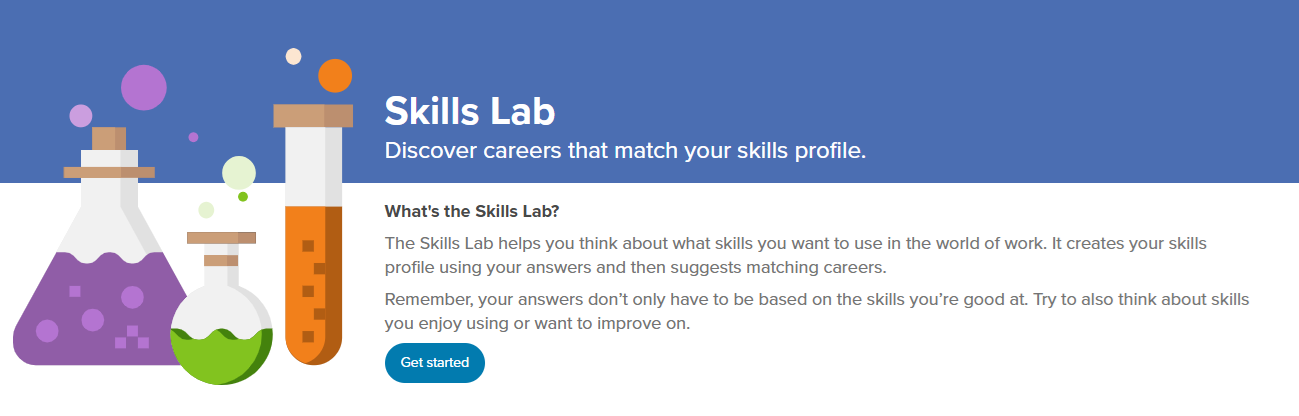 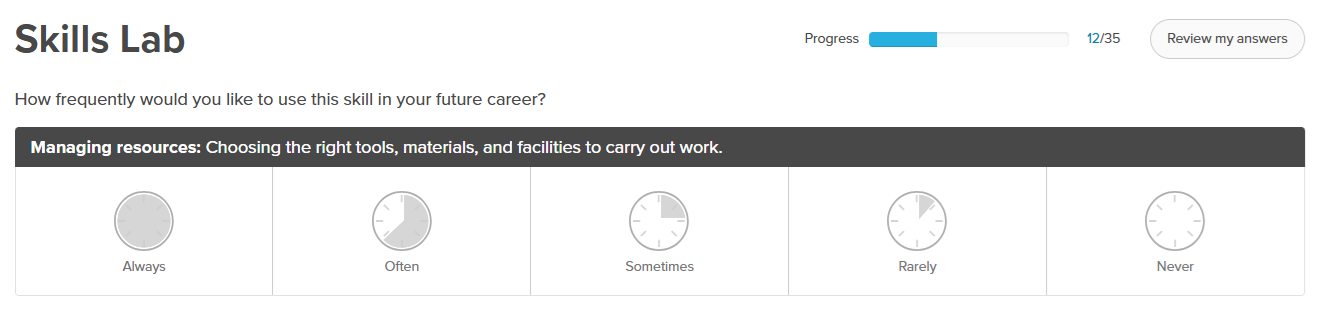 Additional assessments – skills lab
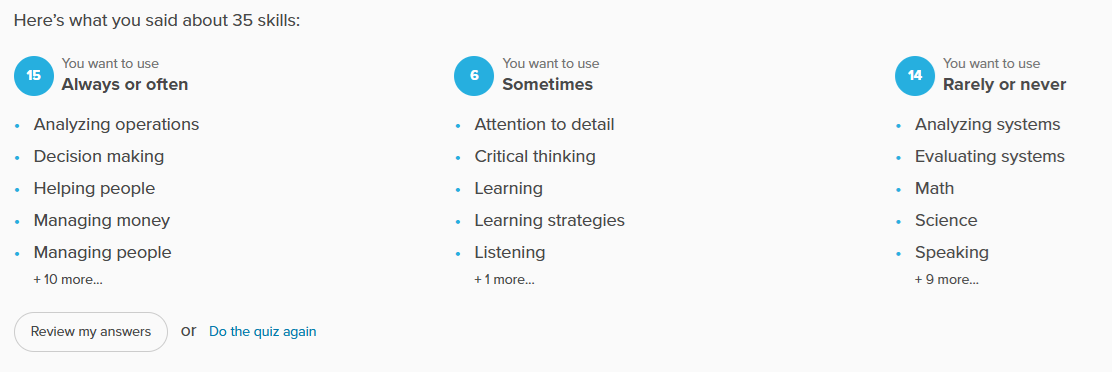 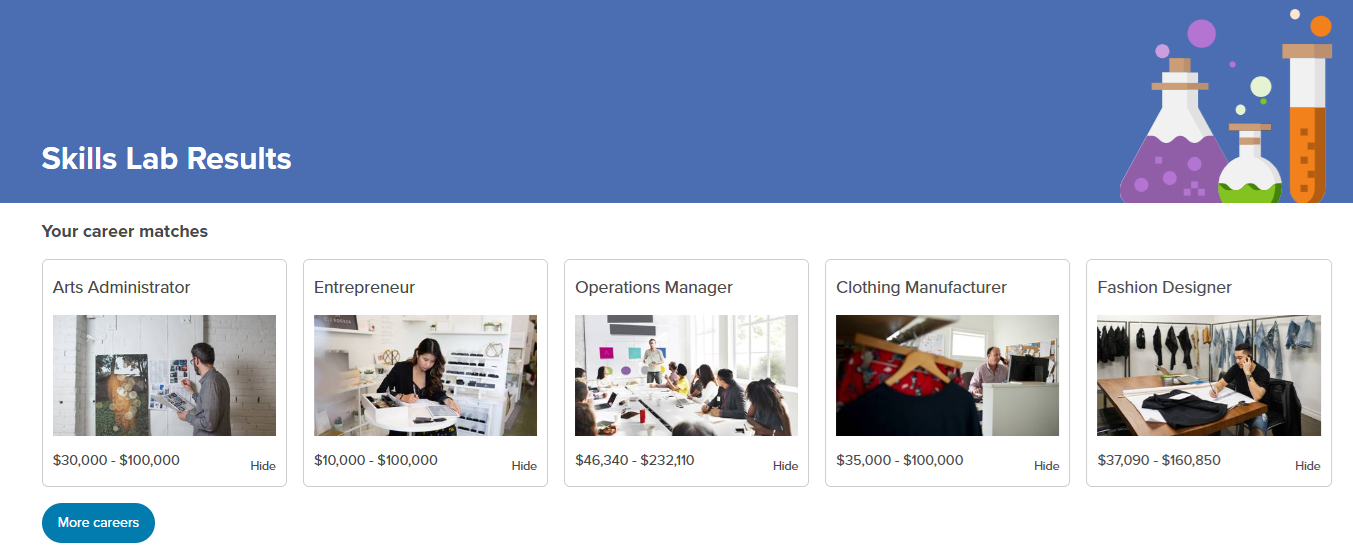 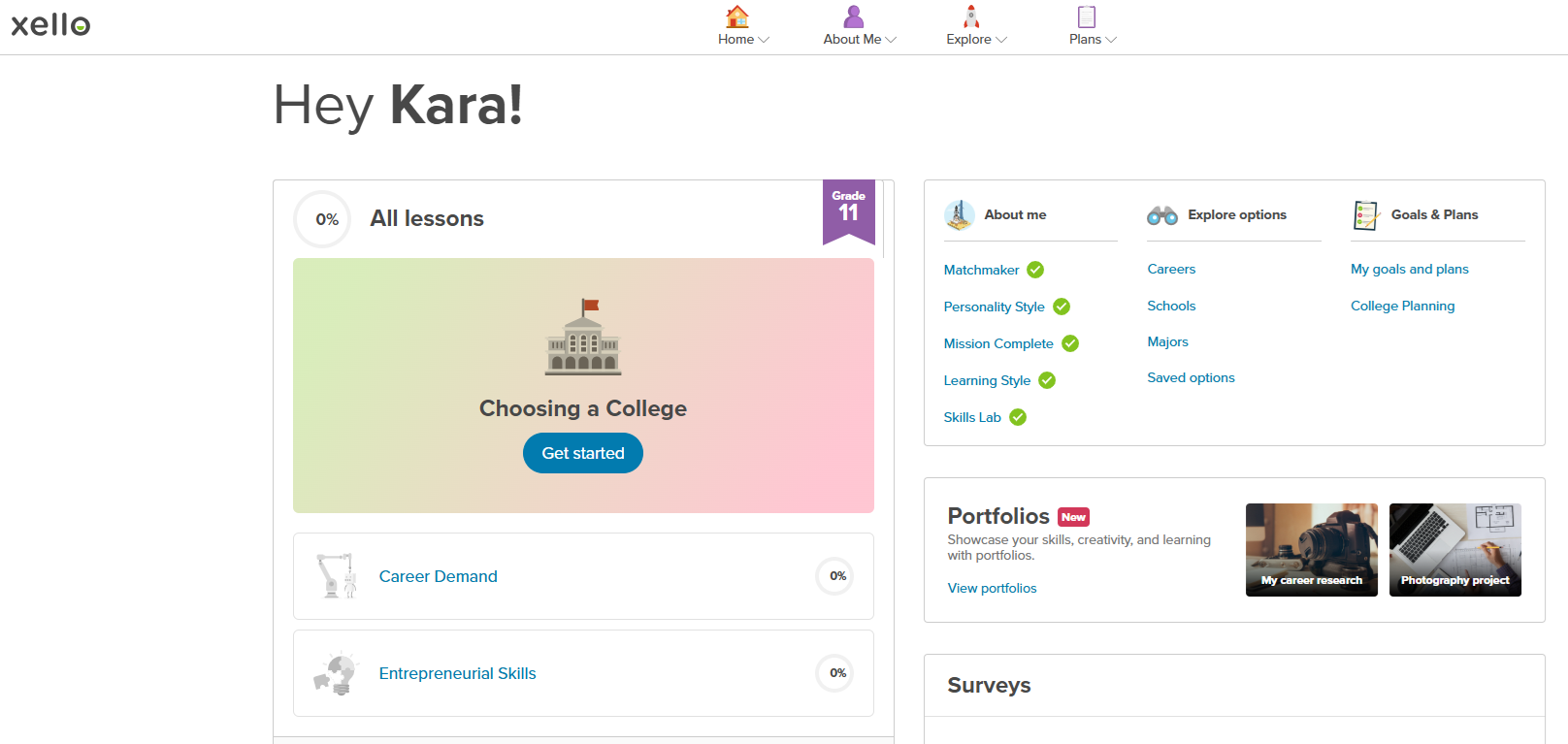 SDMyLife
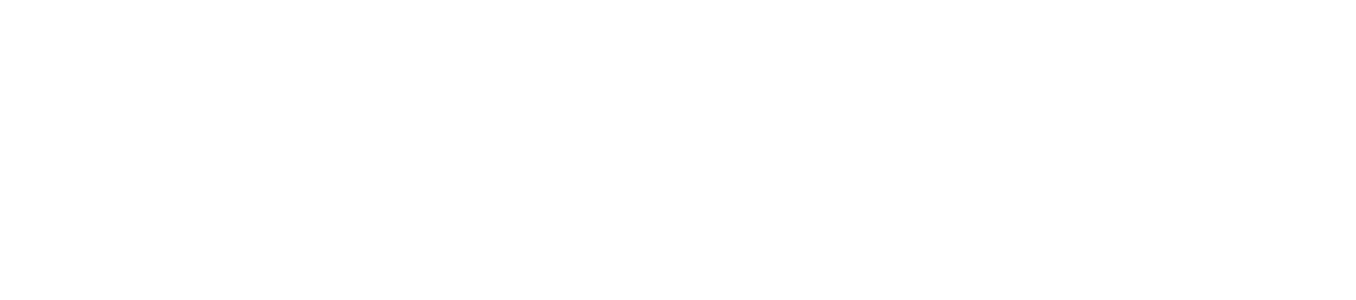 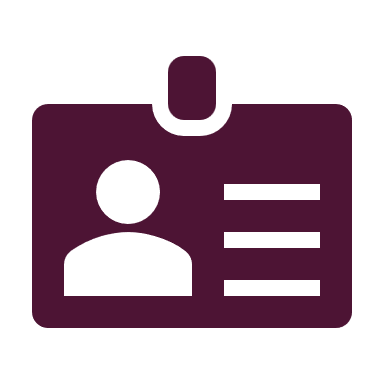 Kara Schweitzer
SDMyLife and Career
Development Specialist
605.280.7501
Kara.Schweitzer@state.sd.us